2022 Summer Hack and Learn23 September – Show and tell session
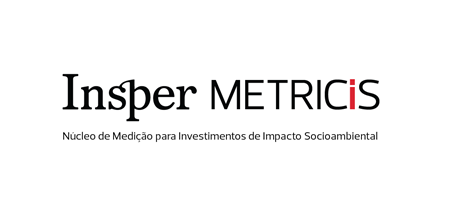 Our agenda for today
The session is being recorded. 
Please post questions in the chat throughout.
Welcome and introductions
Summary of our Hack and Learn event
Challenges outputs, learnings and ideas for the future.
Feedback from expert panel 
Q&A
Social event!
2
Hack and Learn phases
Kick-off
Hack, hack, hack
Show & Tell
Reflections & Blog
1. Kick off session: 7 September 2022

HACK HACK HACK -> use your Slack channels.

2. Show and tell session: 23 September 2022

Come and show your results and share your learnings. 

3. INDIGO Peer learning session: 17 November 2022

Presentation of our blog. All invited to contribute ☺
4
Our Slack channels
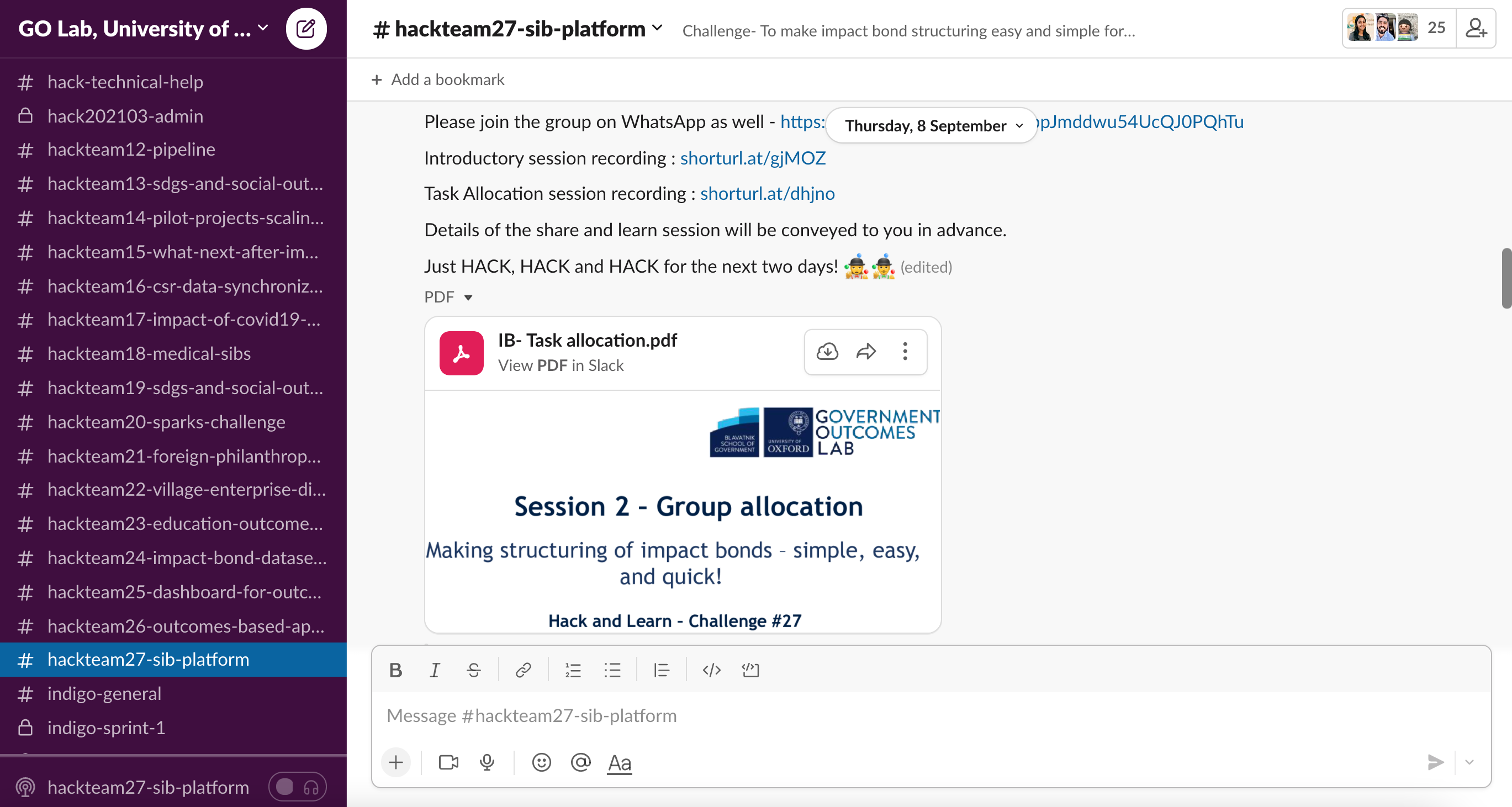 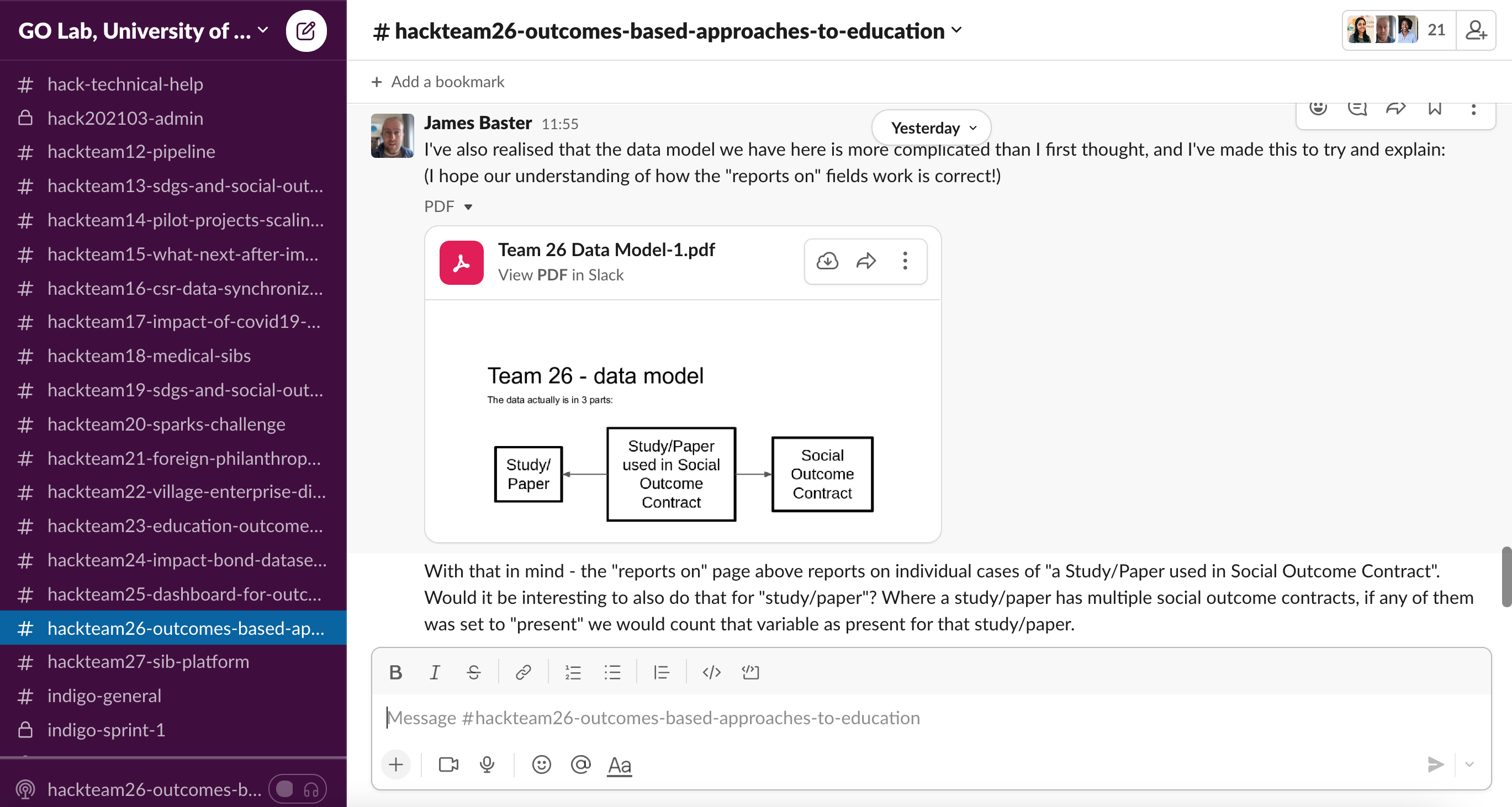 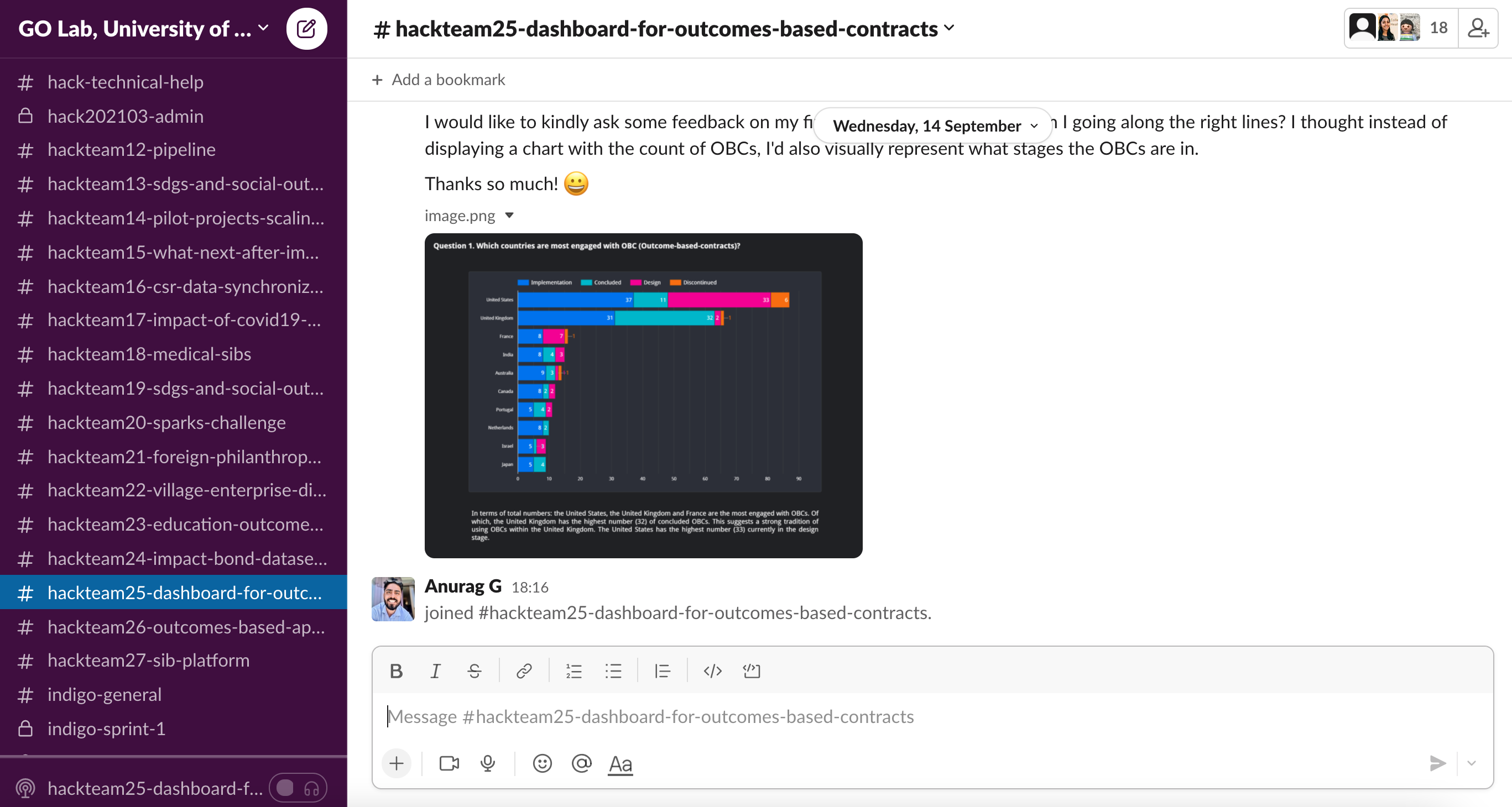 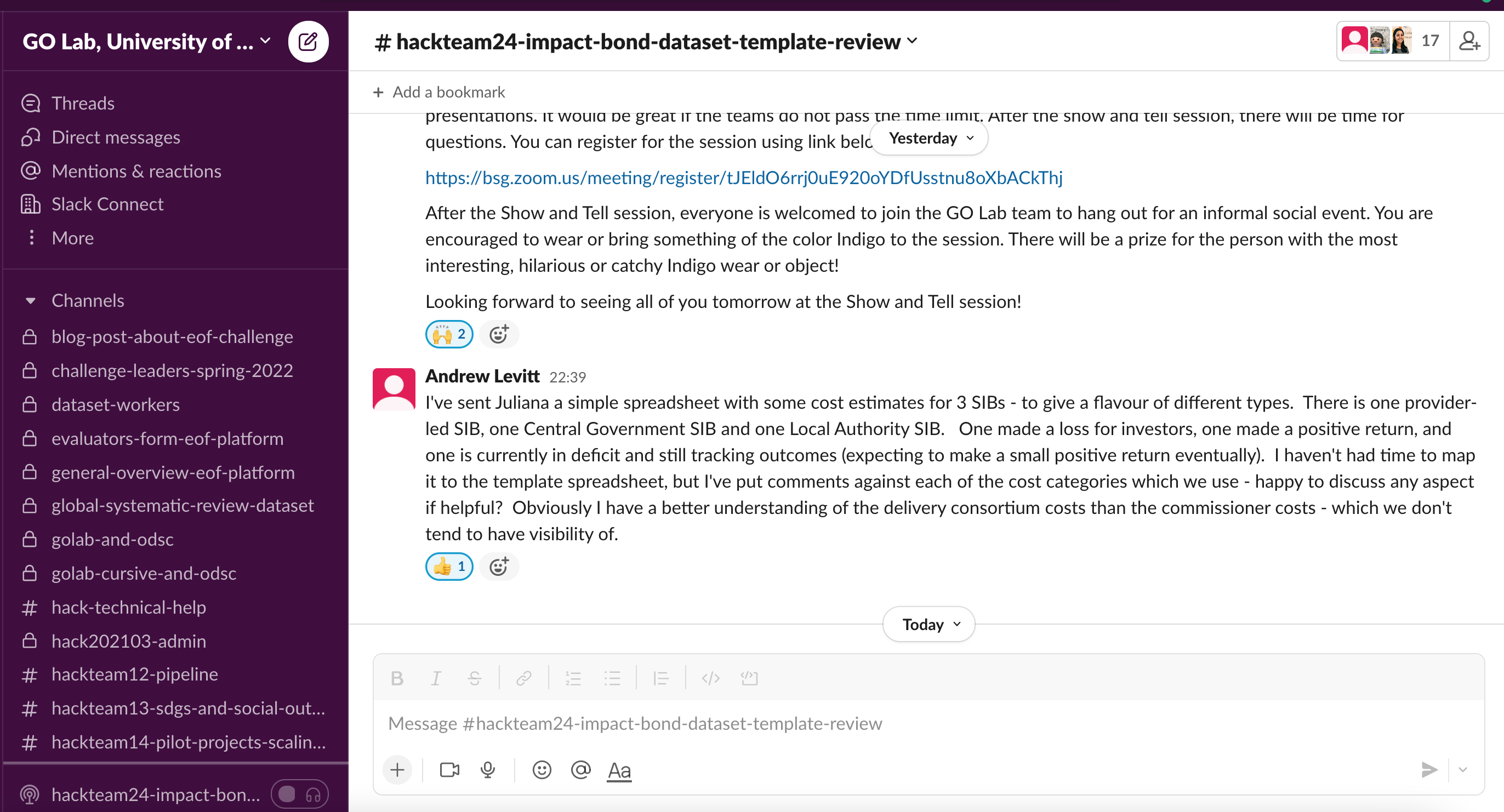 5
The Impact Bond Dataset spreadsheet challenge (24)
What was our challenge?
A review of our Impact Bond Dataset spreadsheet
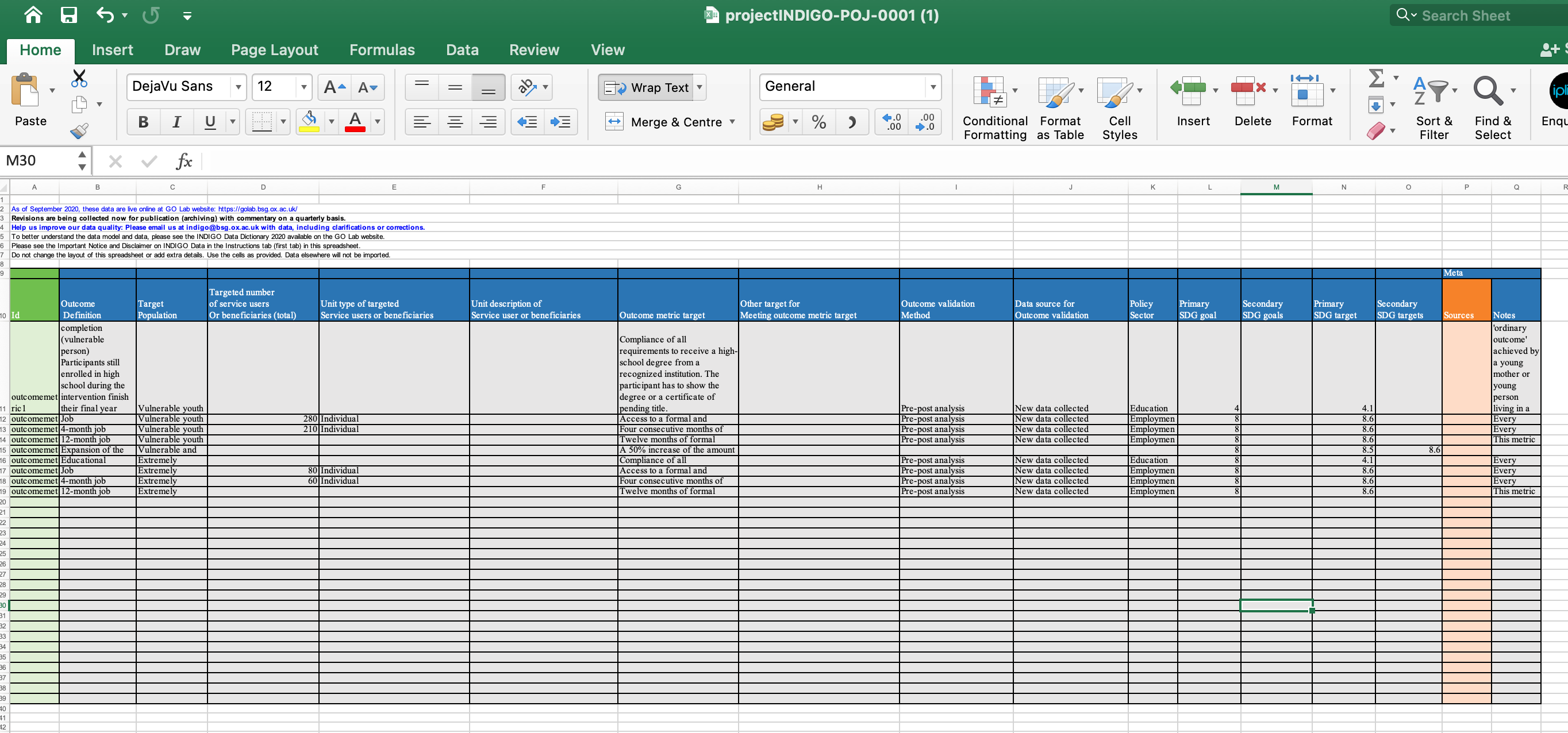 7
What did we do?
We focused on outcome metrics and results of social impact bonds
What is missing? Cost!
Check outcome metrics tab
Outcome metrics tab
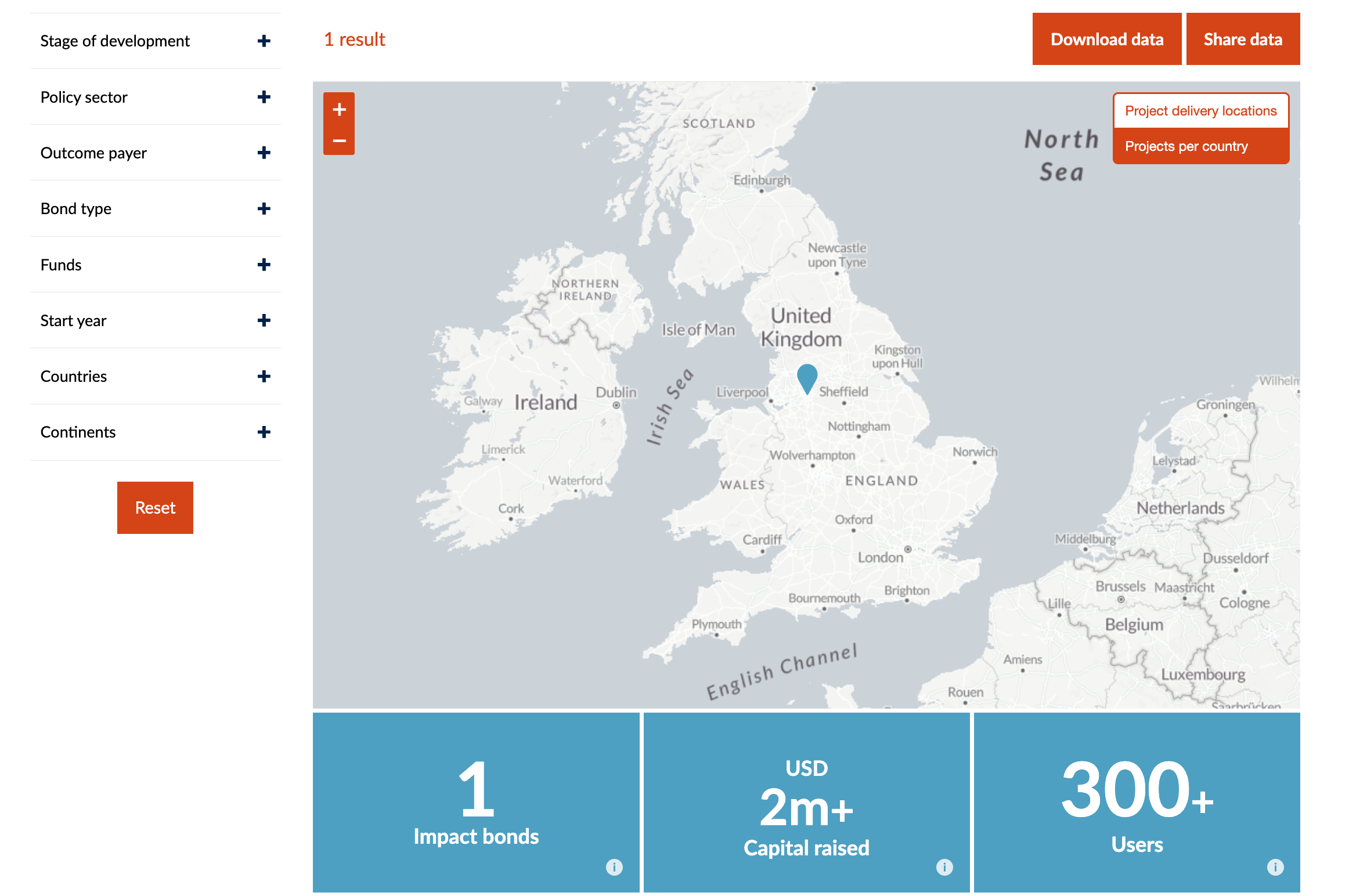 We worked with a real case: 
Entrenched Rough Sleeping SIB - Greater Manchester
(INDIGO-POJ-0154).
Outcome metrics tab
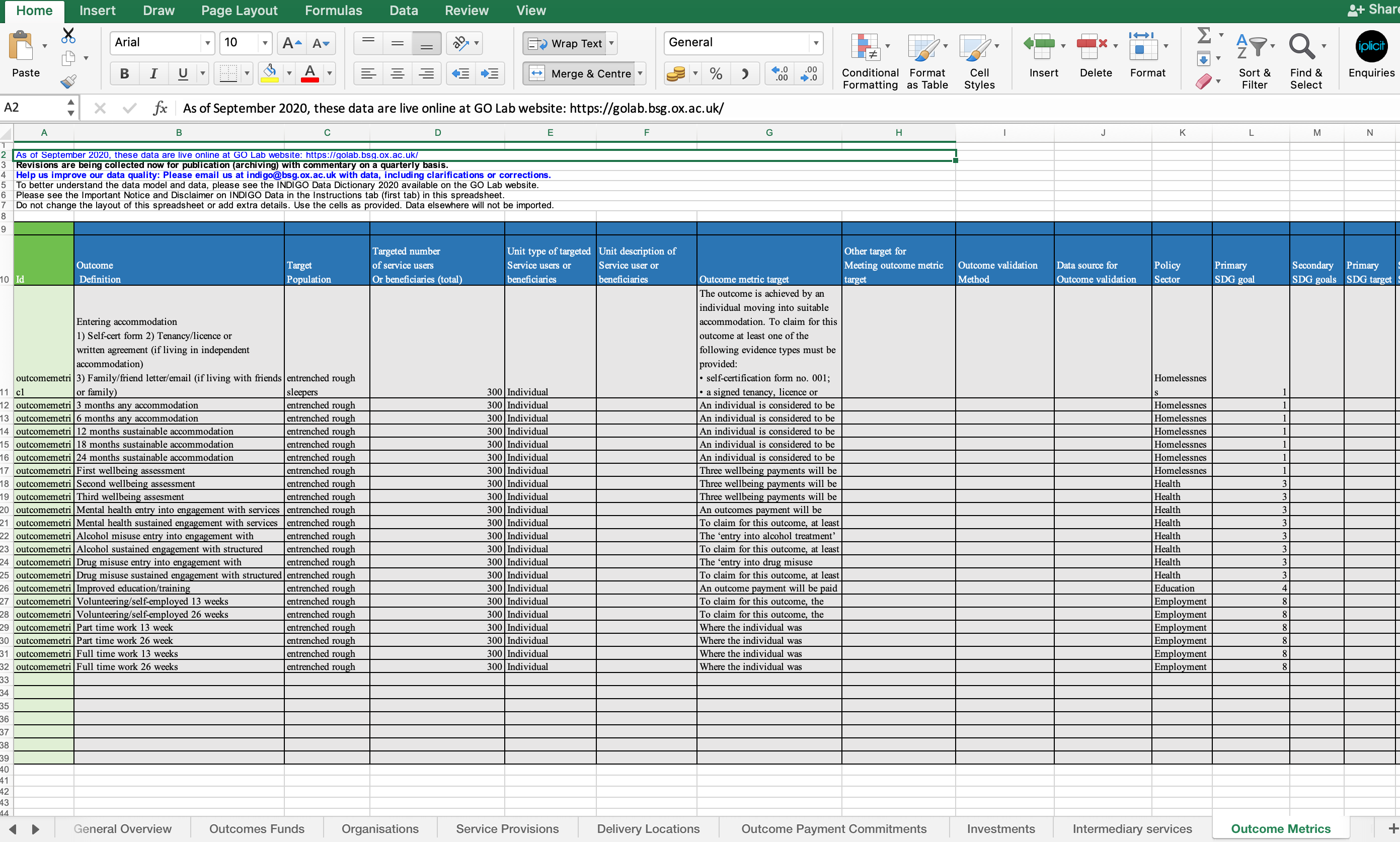 What could be improved?
Caps to the contract vs caps to outcome payments

Total outcome achievement different from total outcome payment 

Target population at the outcome level might not be useful
What is missing? Cost variables
How much do SIBs cost? How do SIB cost structures differ from other traditional public contracts?

What did all of the Design Features and Delivery Pilots cost?  What seemed to work well for each different type of beneficiary group? What didn’t work well?  

What other initiatives have been launched by Government to address a similar social issue? How did they perform and how much did they cost?
A new tab for the IBD spreadsheet
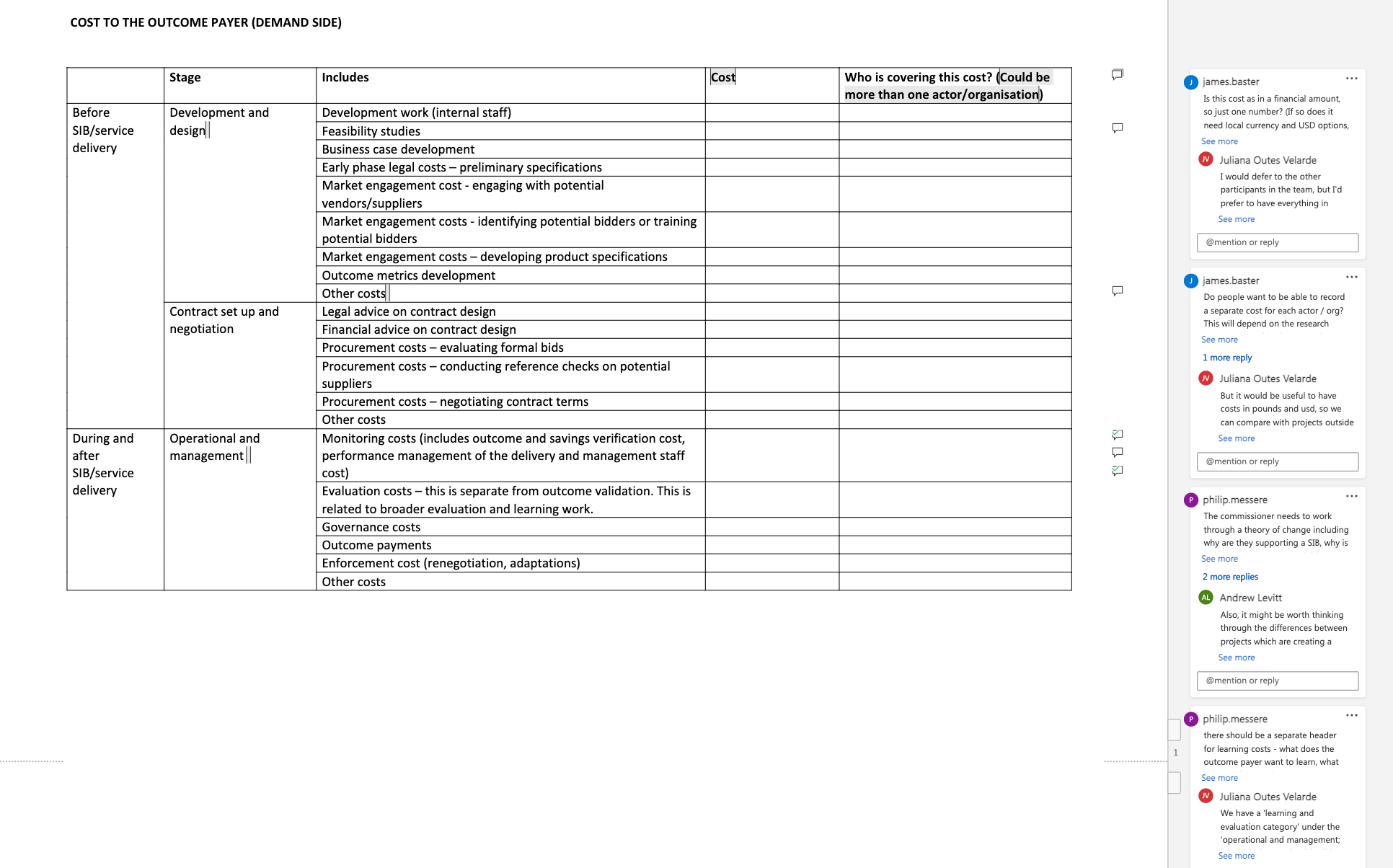 This is work in progress!
What we have so far
Solution -> 2 separate tabs: supply and demand side
Cost looks different for outcome payers and investor/fund managers/providers
Outcome payer’s tab
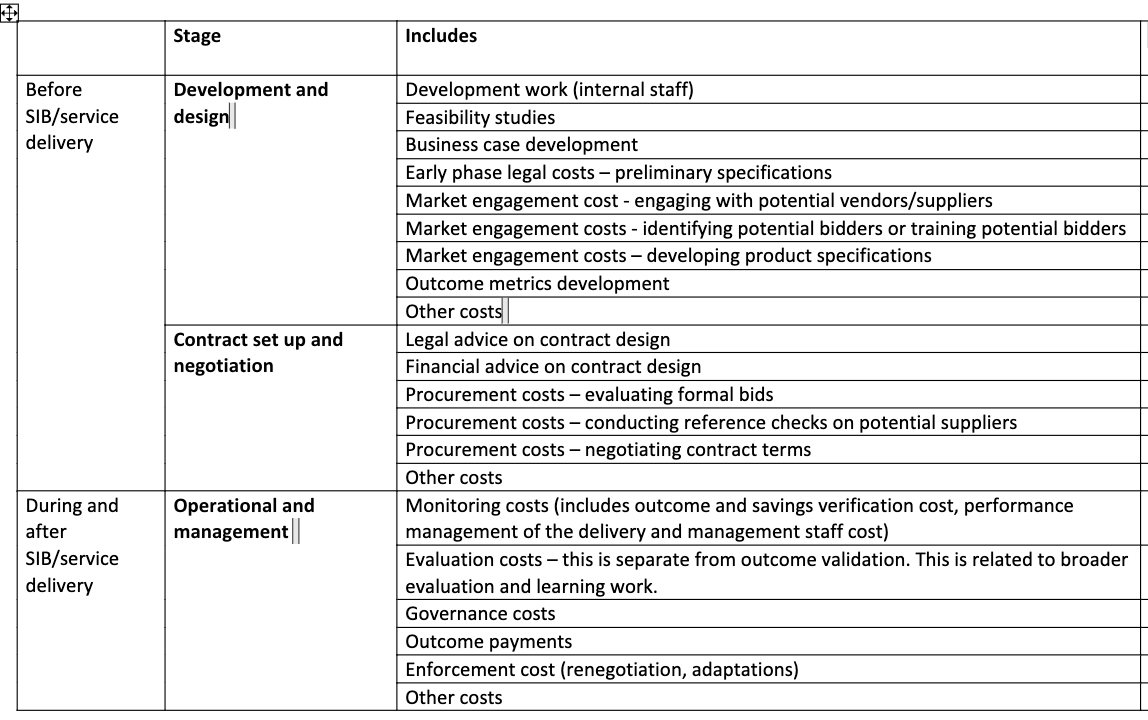 Investor/fund manager/provider’s tab
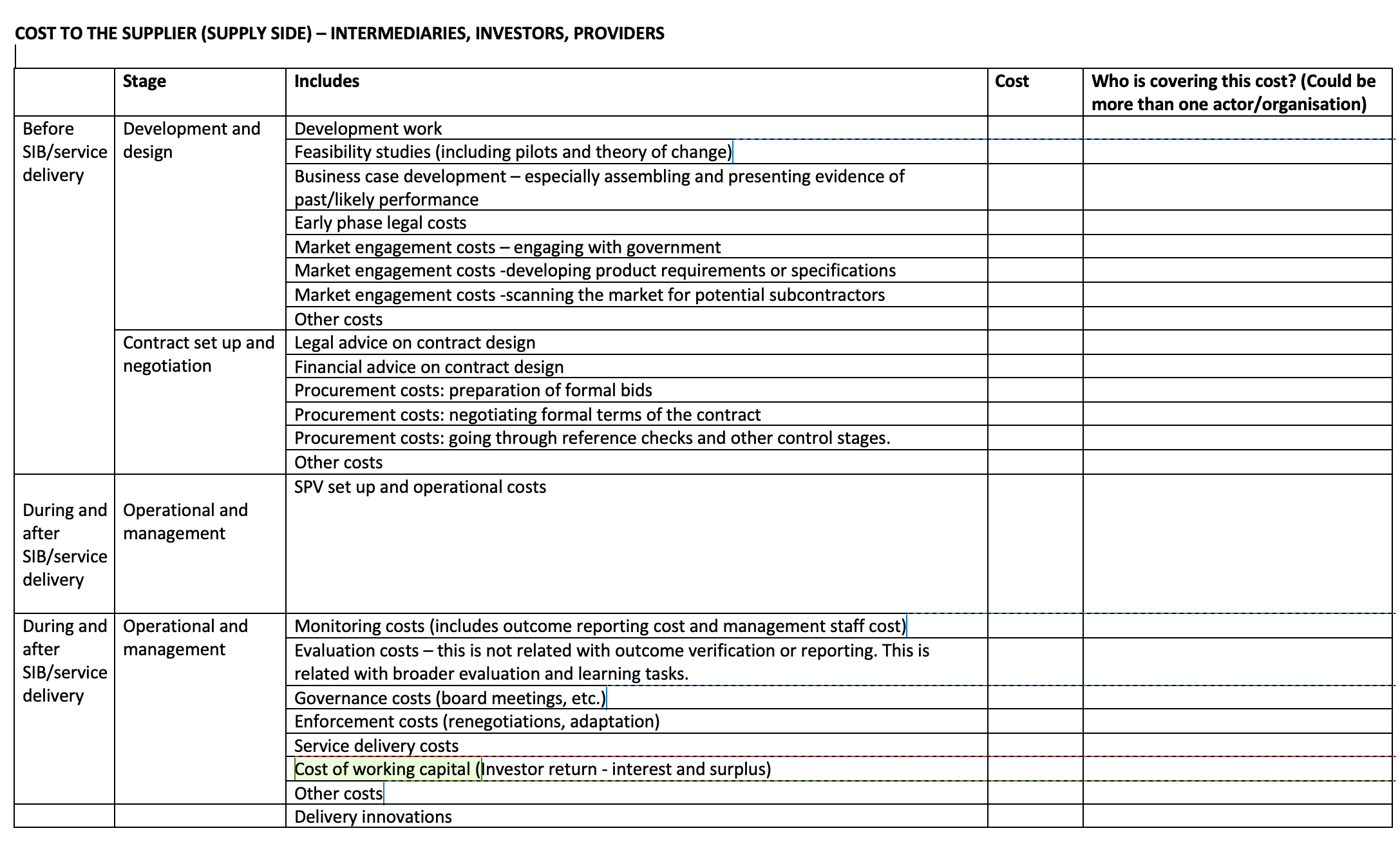 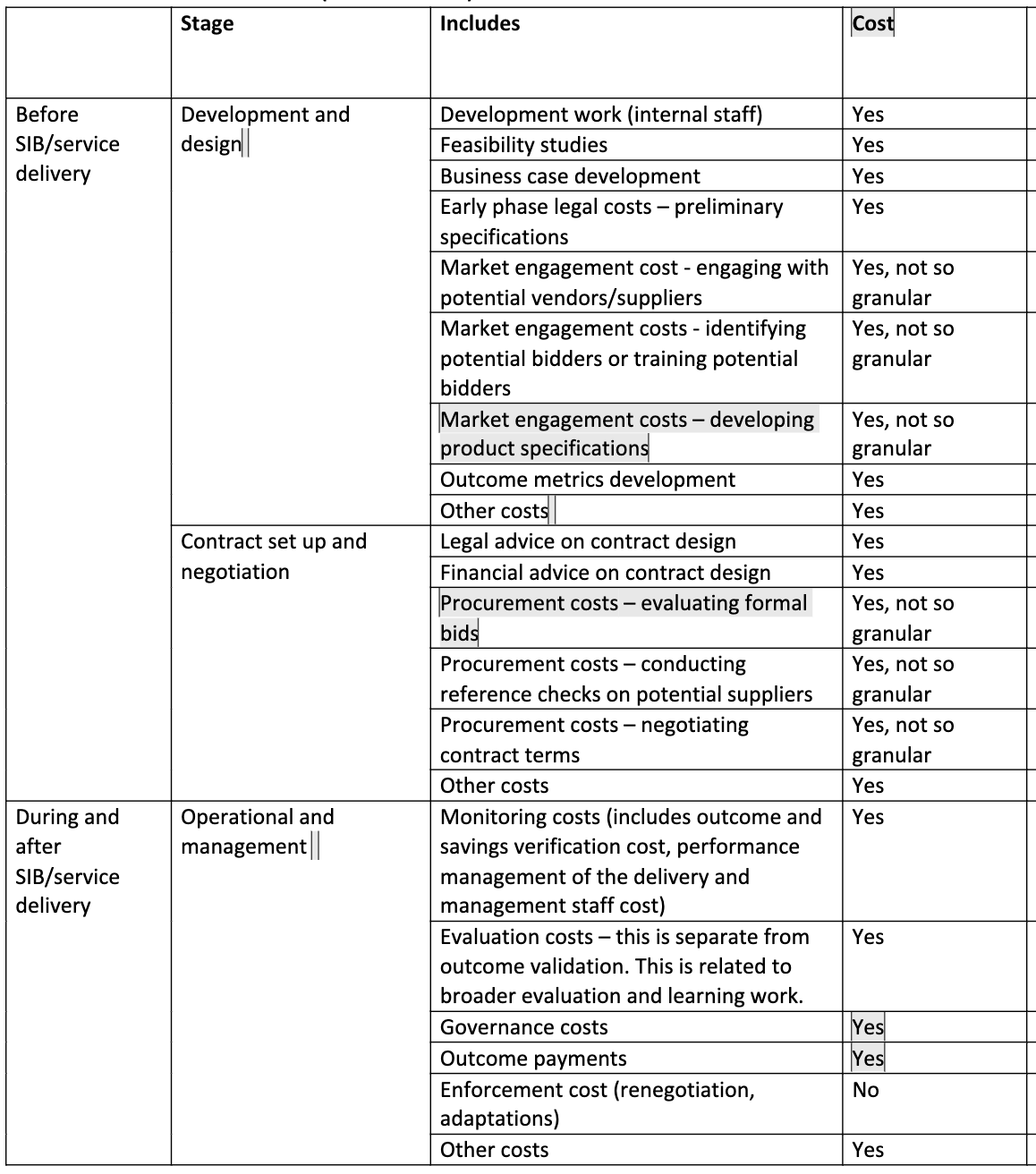 Exercise: try to match real data to these variables
Lessons and next steps
Some of our variables are ‘ambitious’, it might be better to create broader categories. If stakeholders have granular data, we can add it in ’notes’.
Lessons and next steps
Difficult to measure: 

The cost of renegotiating the terms of the contract (when it happens)

The cost of ‘continuous improvement’(iterations, adaptations of the service, improvements, etc)
Lessons and next steps
What about Development Impact Bonds? Would this be a good structure to understand the cost of DIBs?
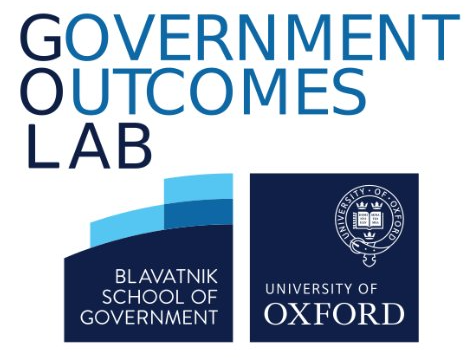 INDIGO 
Hack and Learn – Show and Tell sessionBuilding a dashboard of outcomes-based contracts
Challenge #25
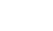 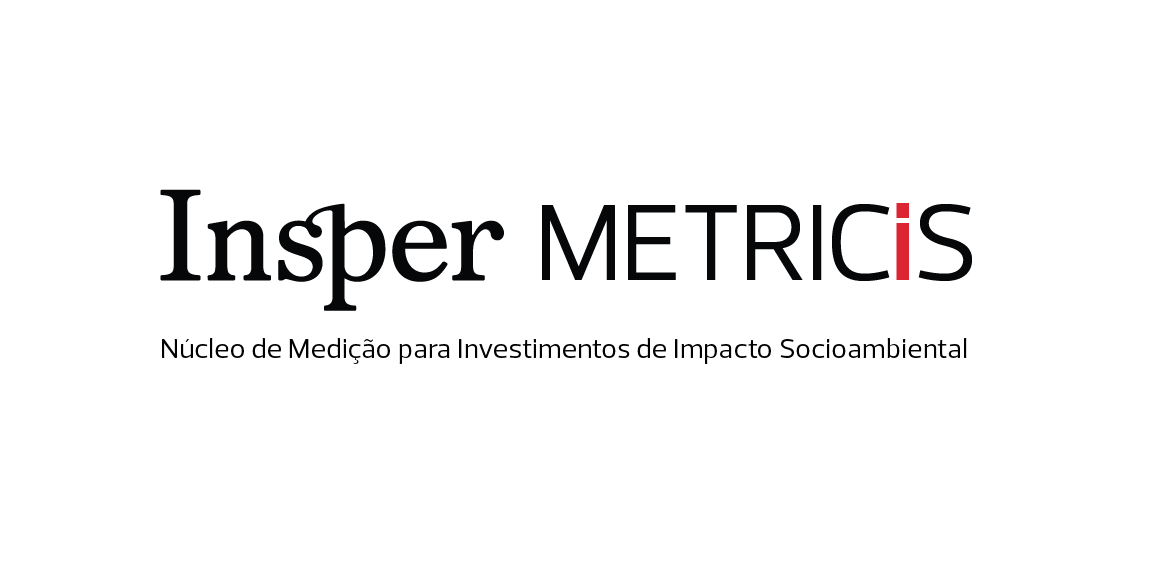 Outcomes-based contracting*
In general, traditional forms of contracting public service pay for inputs or activities.
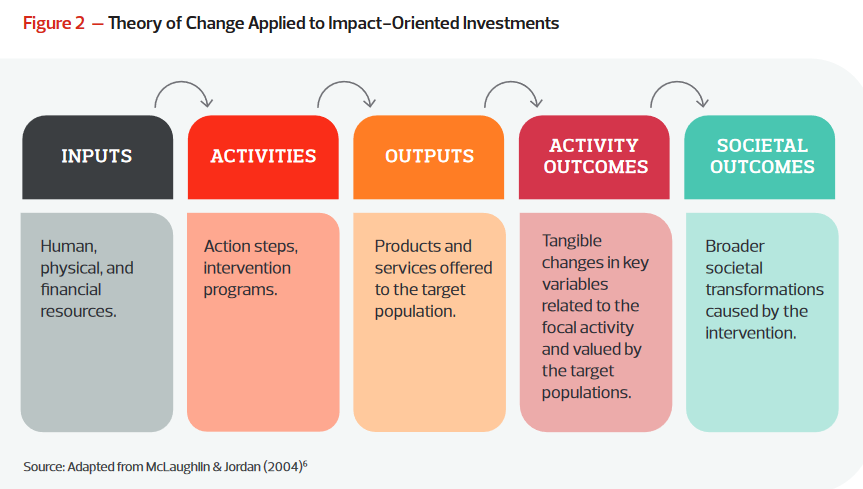 Outcomes-based contracting is a way of linking payments directly to outcomes.
Source: Guide to the Assessment of Socio-Environmental Impact (Insper Metricis, 2022).
*For more information: https://golab.bsg.ox.ac.uk/the-basics/outcomes-based-contracting/
The challenge
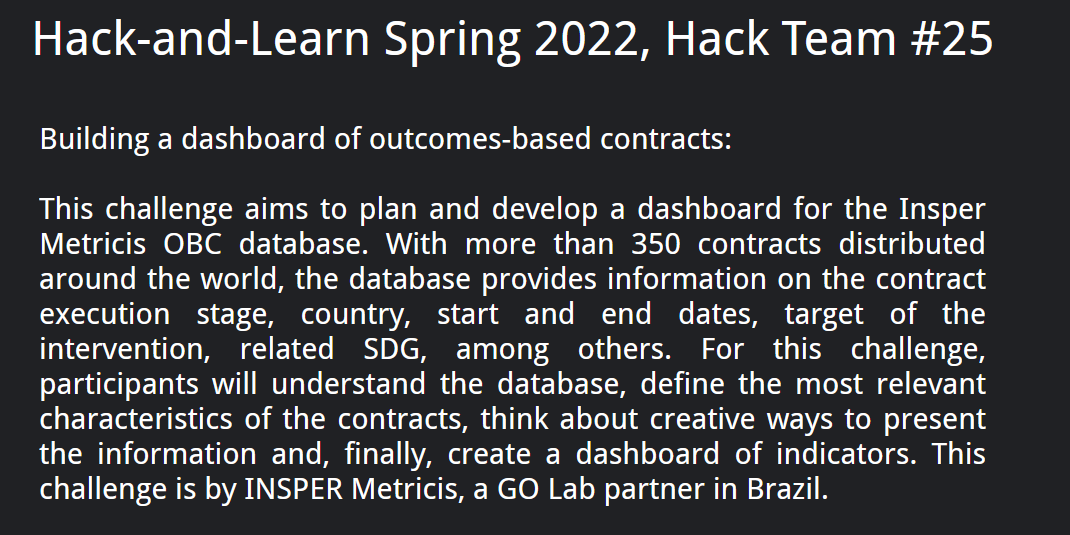 Guidelines
List of guiding questions:

Question 1. Which countries are most engaged with OBC (Outcome-based-contracts)?

Question 2. Which sector/target has the most contracts and where is it most located?

Question 3. What is the stage of development of the contracts?

Question 4. When was the contract announced?

Question 5. What is the average duration of a contract?

Question 6. Which are the most frequent models?

Question 7. What are the most common SDGs?
Location:
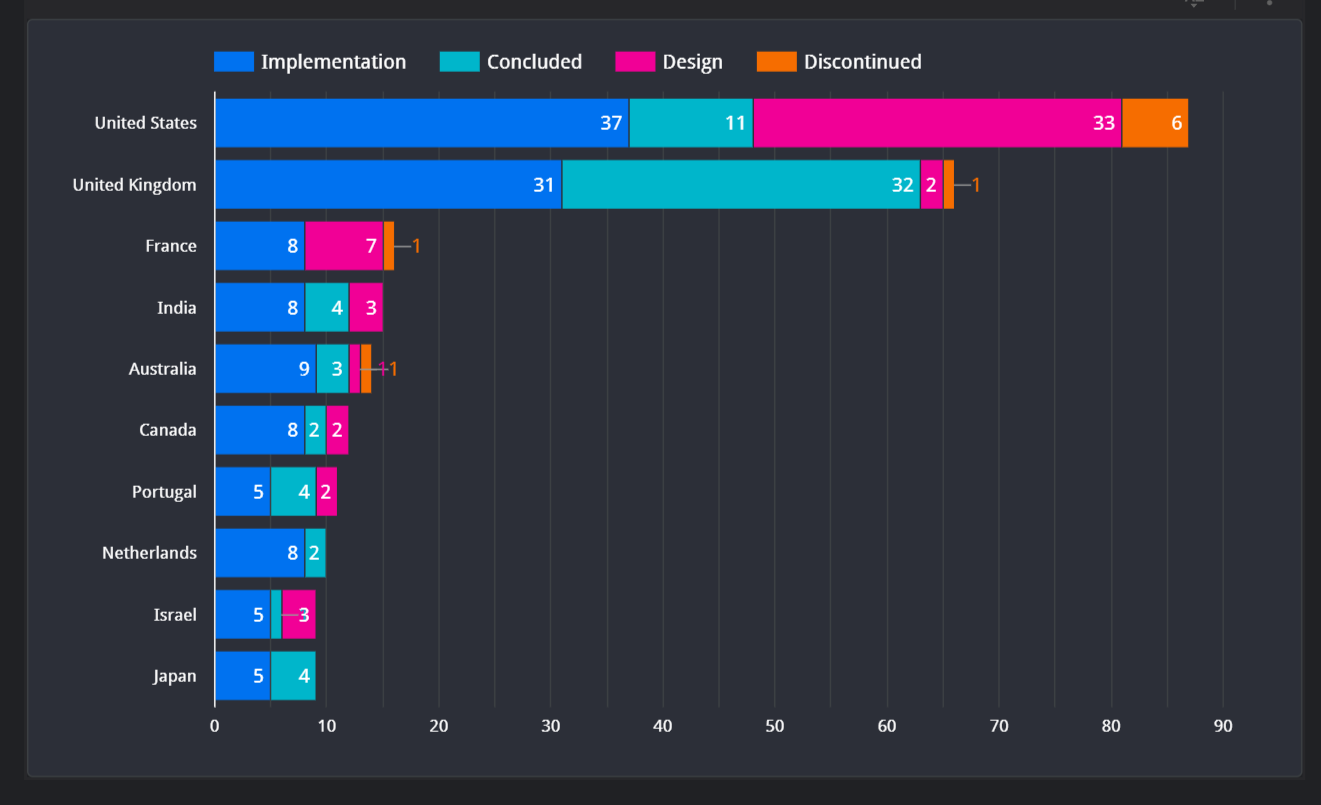 [Speaker Notes: ELRICA DEGIRMEN

Question 1. Which countries are most engaged with OBC (Outcome-based-contracts)?
The United States, the United Kingdom and France have the highest total numbers of OBCs.
 Of which, the United Kingdom has the highest number (32) of concluded OBCs. 
This suggests a strong tradition of using OBCs within the United Kingdom.
 The United States has the highest number (33) currently in the design stage.

However, this does not take into account the size of the contracts (or the country, e.g. by public spending or the economy). 
The number of contacts provides us with a basic proxy for how many agencies are working in this particular way. 
To better determine engagement with OBCs, we could look at the percentage of the outsourcing contracts' value that are OBC.]
Location:
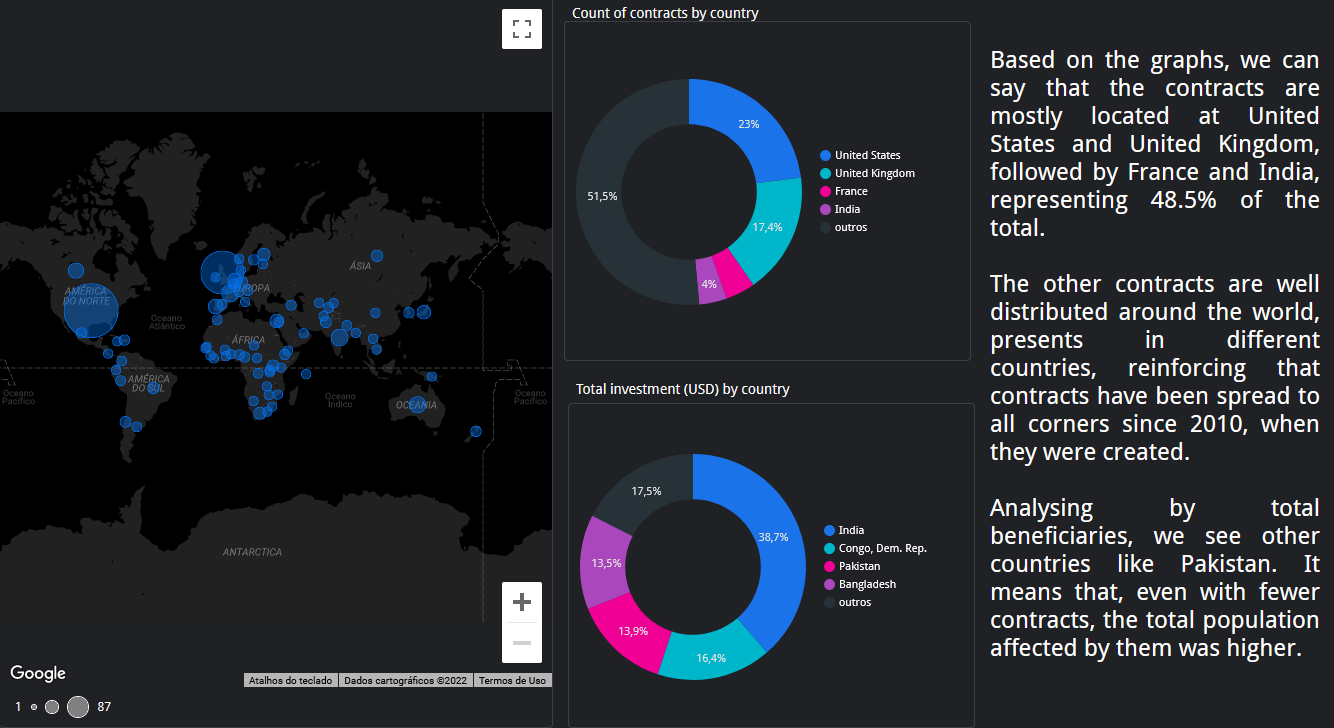 [Speaker Notes: ELRICA DEGIRMEN

Question 1. Which countries are most engaged with OBC (Outcome-based-contracts)?
The United States, the United Kingdom and France have the highest total numbers of OBCs.
 Of which, the United Kingdom has the highest number (32) of concluded OBCs. 
This suggests a strong tradition of using OBCs within the United Kingdom.
 The United States has the highest number (33) currently in the design stage.

However, this does not take into account the size of the contracts (or the country, e.g. by public spending or the economy). 
The number of contacts provides us with a basic proxy for how many agencies are working in this particular way. 
To better determine engagement with OBCs, we could look at the percentage of the outsourcing contracts' value that are OBC.]
Year of announcement:
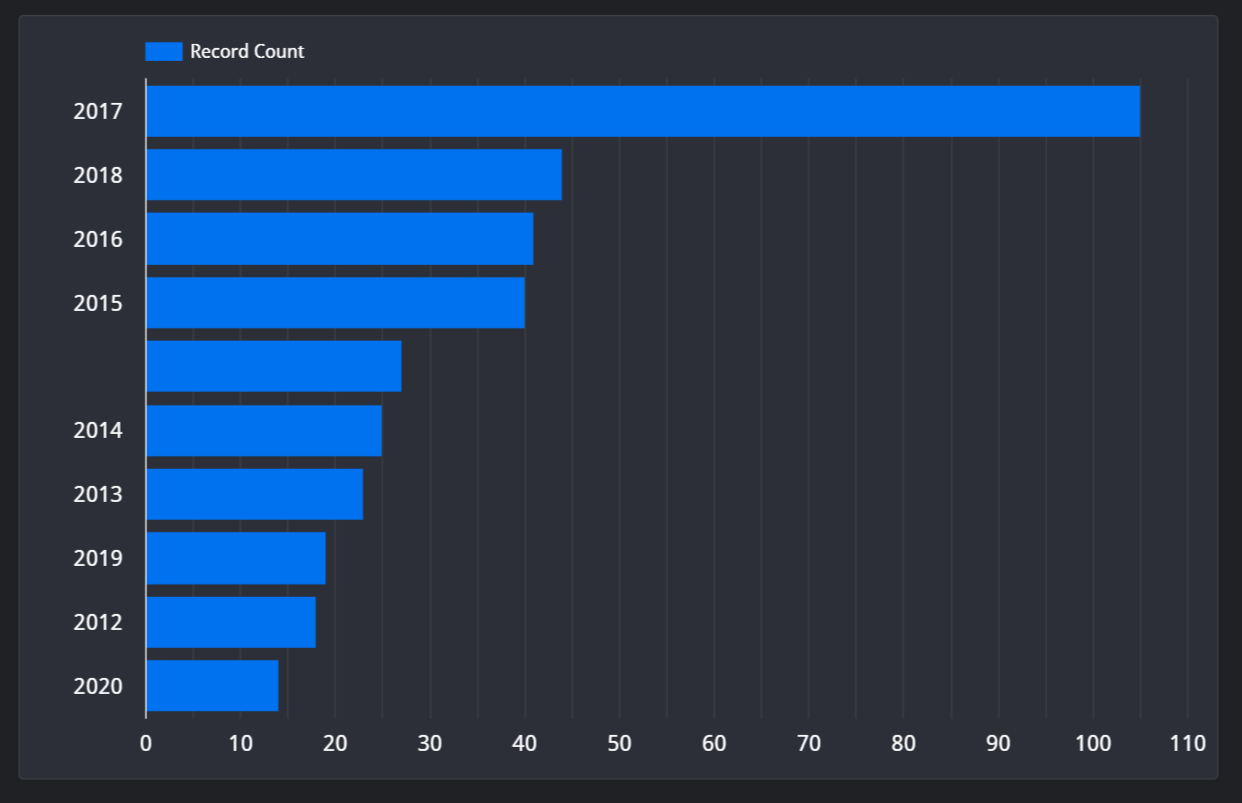 [Speaker Notes: ELRICA DEGIRMEN

Question 4.  When was the contract announced?

By a great margin, most of them were announced in 2017.]
Duration:
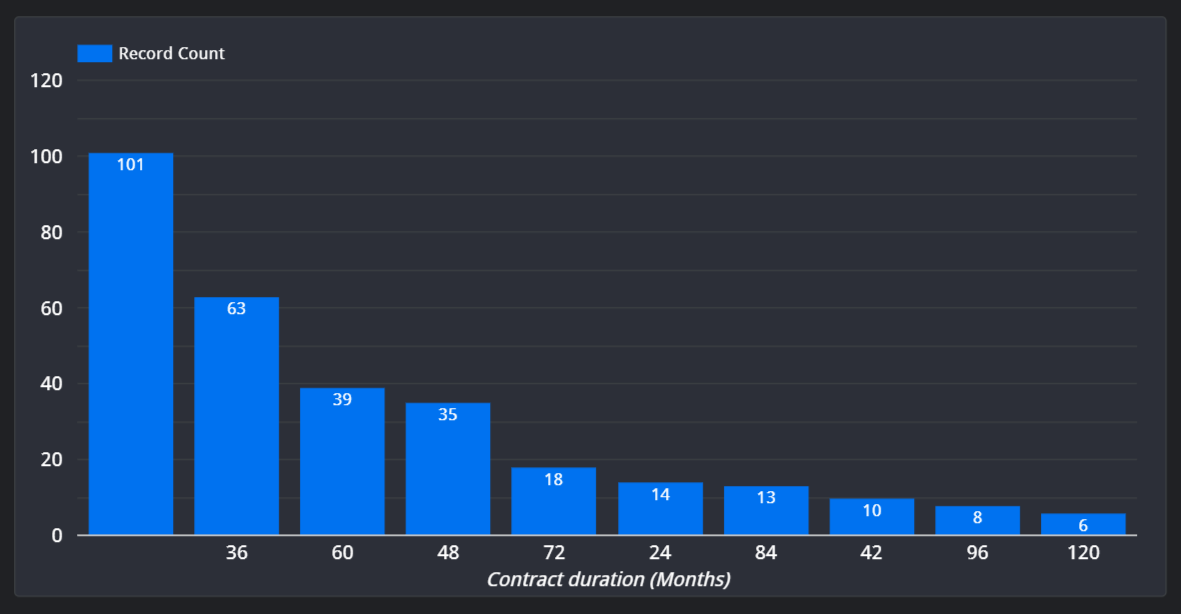 [Speaker Notes: ELRICA DEGIRMEN

Question 5.  What is the average duration of a contract?

From the chart, we can see that by a great margin, we do not know what the contract duration is. 
The reason for this is that a vast proportion of them are still in the design stage; 
we wouldn't know how long the contract has lasted if it has not yet completed. 
If we were to exclude the contracts without the duration length data, we can see that 36 months, or 3 years, is the most common contract length. 
Finally, another observation to be made is that these contracts all are beyond two financial years. 
This means that any provider considering an outcome-based contract will typically have to be thinking medium-to-term if this is something that
they want to pursue]
Target:
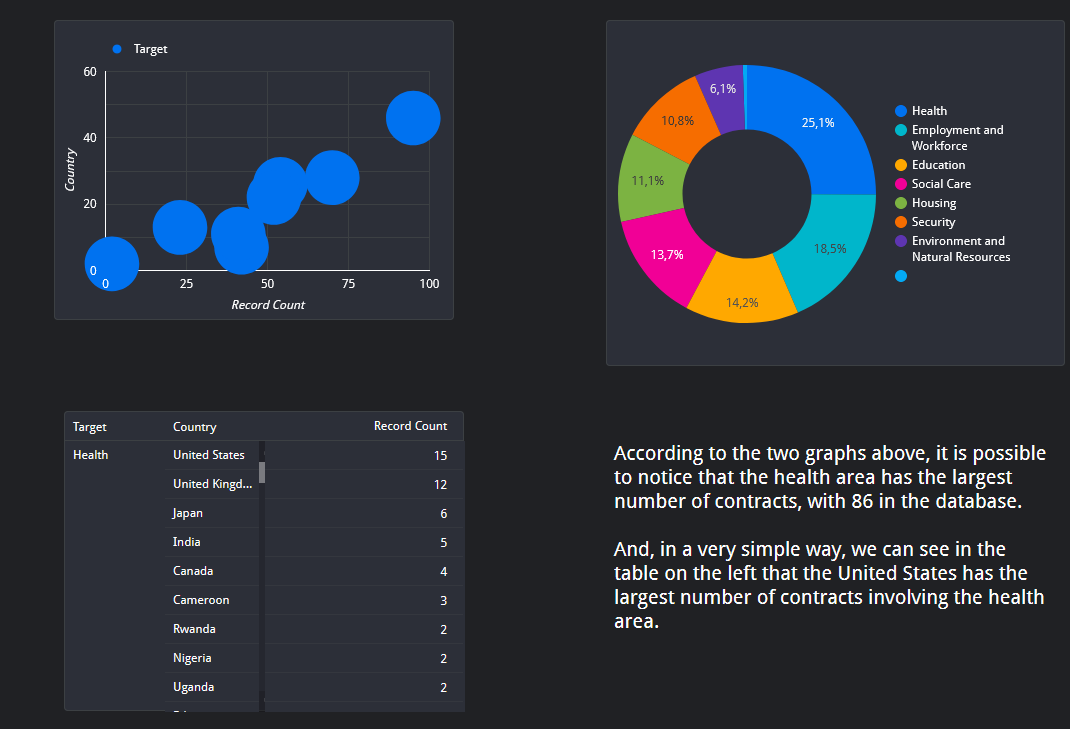 [Speaker Notes: Diogo Lobo]
Stage of development:
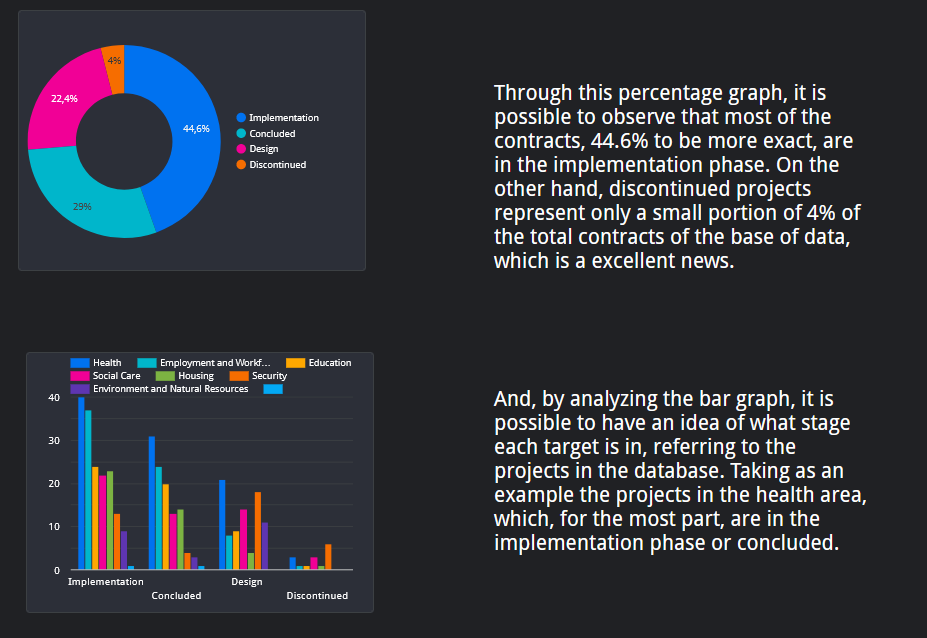 [Speaker Notes: Diogo Lobo]
Related SDGs:
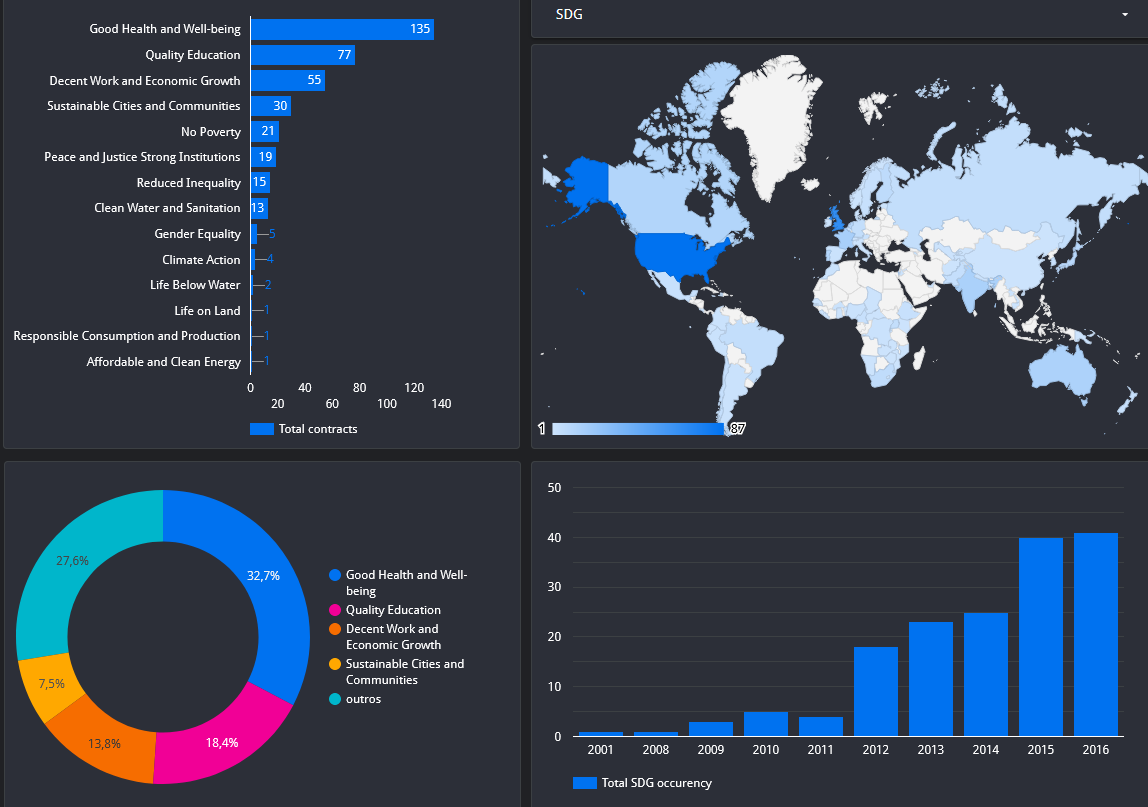 [Speaker Notes: Fernando Fincatti]
Investment sector:
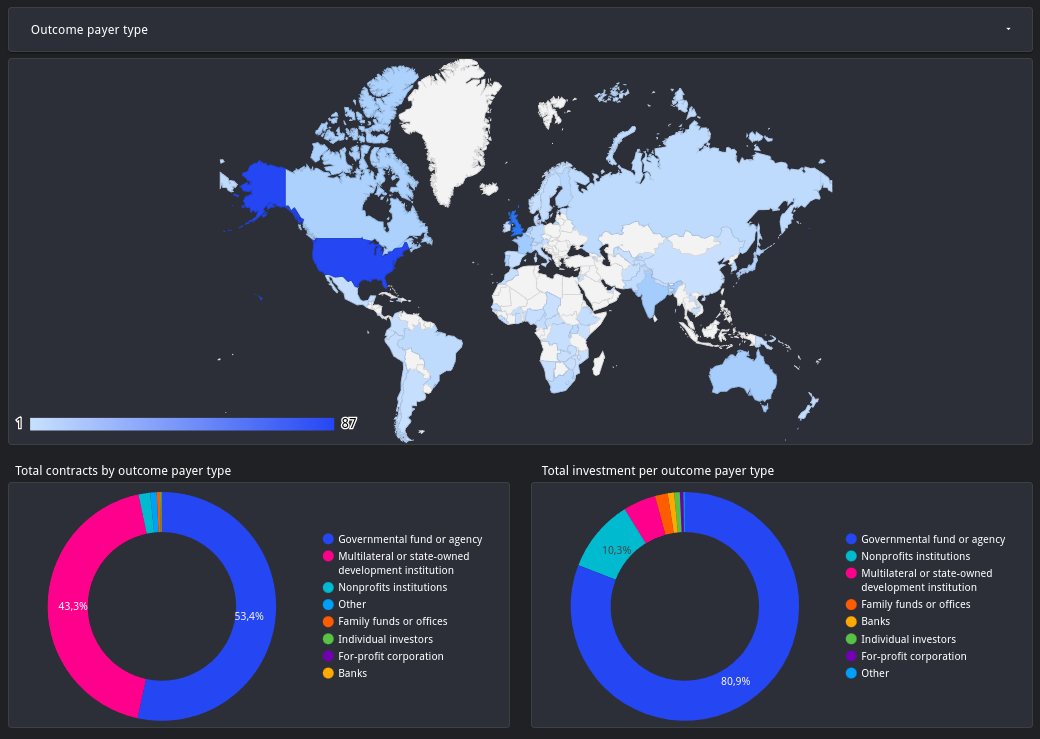 [Speaker Notes: Fernando Fincatti]
Next steps:
Think about other interesting questions to answer with the database

Discuss in more detail what would be interesting to include in the database

Include information from other sources to enrich the dashboard view
	* E.g.: Population/GDP by country

Generate an interesting visualization of the new data included
Thank you!
jorgenri1@insper.edu.brjuliana.outesvelarde@bsg.ox.ac.uk
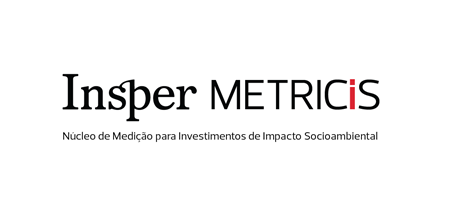 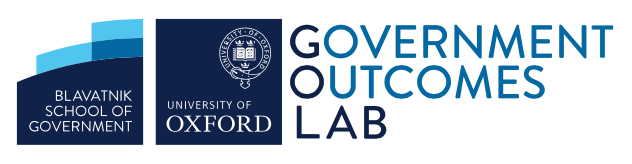 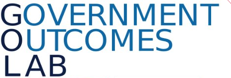 INDIGO – Hack and Learn Summer 2022 – Challenge: Building a dashboard of outcomes-based contracts
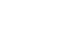 Hack and Learn – Challenge #26

Outcomes-based approaches to education: Getting the evidence to policymakers
What was our challenge?
Our challenge
Search
>11,000 results
How to make this information useful and accessible to policymakers and practitioners...
Screen
Assess against inclusion criteria
~300 studies included
43 on education
307 individual contracts
Extract data and synthesise
What did we do?
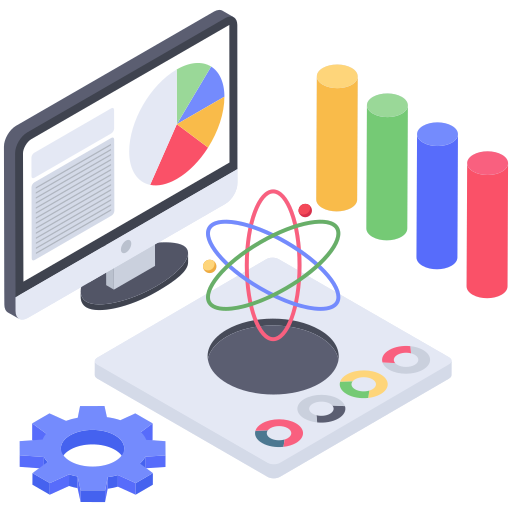 Further categorisation
Identify evidence ‘gaps’ to shape future research
37
Further categorisation
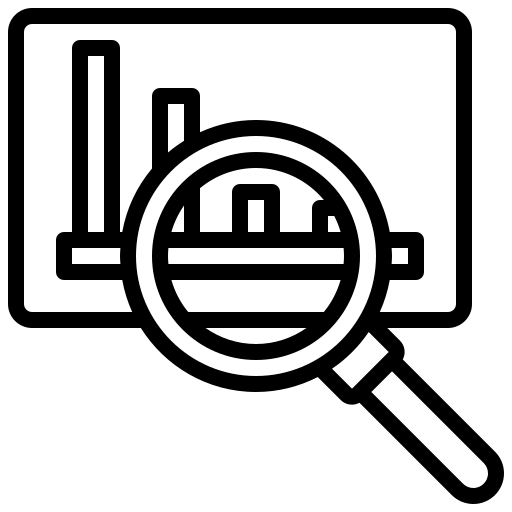 38
Categorisations – screenshot of the spreadsheet
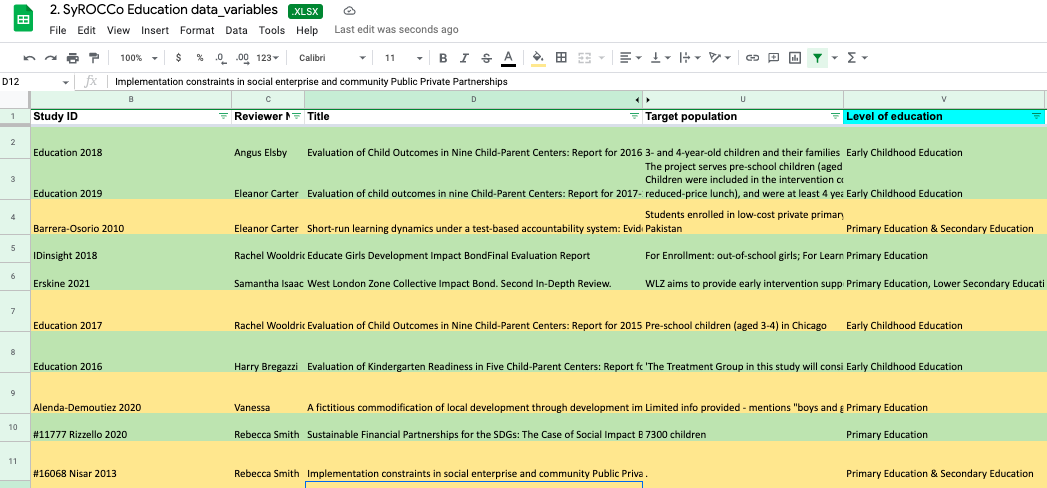 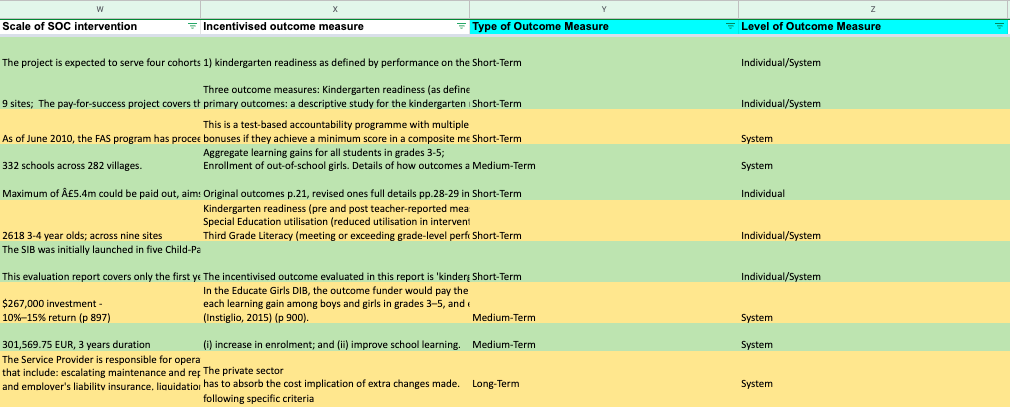 39
Insights – what we learned from this challenge?
Some of the outcome measures fall between two types of outcome measure (e.g., short-term and medium-term)
Since there is no formal definition of short/medium/long term outcome, the insights gathered from this challenge could perhaps be used to form the basis of more formal framework
Some further categorisations suggested by HaL participants
Name and contact details of the corresponding author 
Information on whether the paper is open access 
Degree of service users’ involvement in the SOC work or in the research 
Overall message/headline 
Corresponding INDIGO ID for the SOC 
Grouping the outcomes into clusters such as attendance, attainment, work with wider family
40
[Speaker Notes: USE FLATICON HERE FOR EACH OF THE ADDITIONAL CATEGORISATION
SHORTEN THE CATEGORISATION

3. If yes, were there any negative implications of being included in the research?
4. for communication and accessibility purposes]
Missing Data Analysis and Visualisation
Missing Data as Data to inform about the evidence gaps to shape future research
41
[Speaker Notes: ABSENT, PRESENT(missing data), MISSING(no coding done)]
Changes/Variations
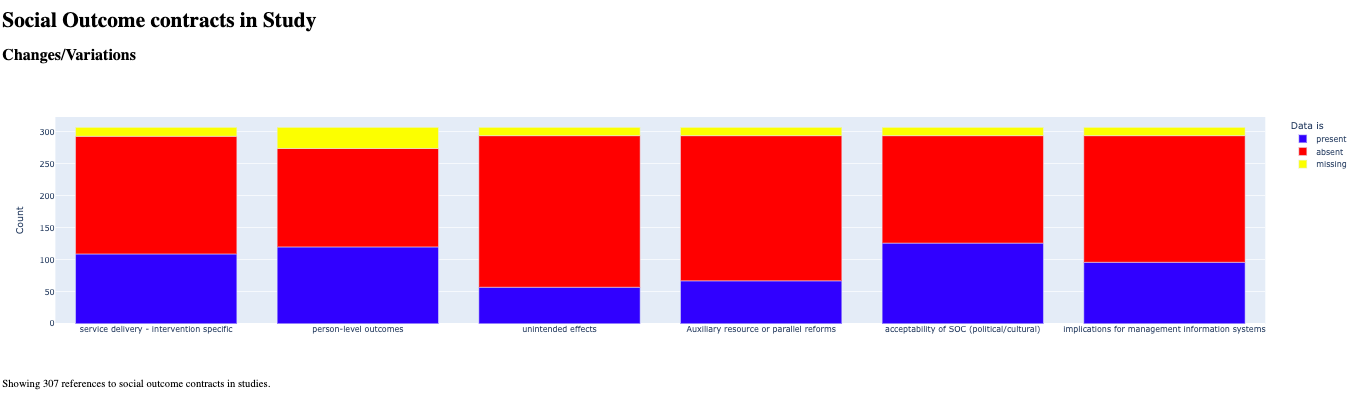 42
[Speaker Notes: Interactive version here – will be shared in the chat

Absence is the missing gaps]
Costs and Resources
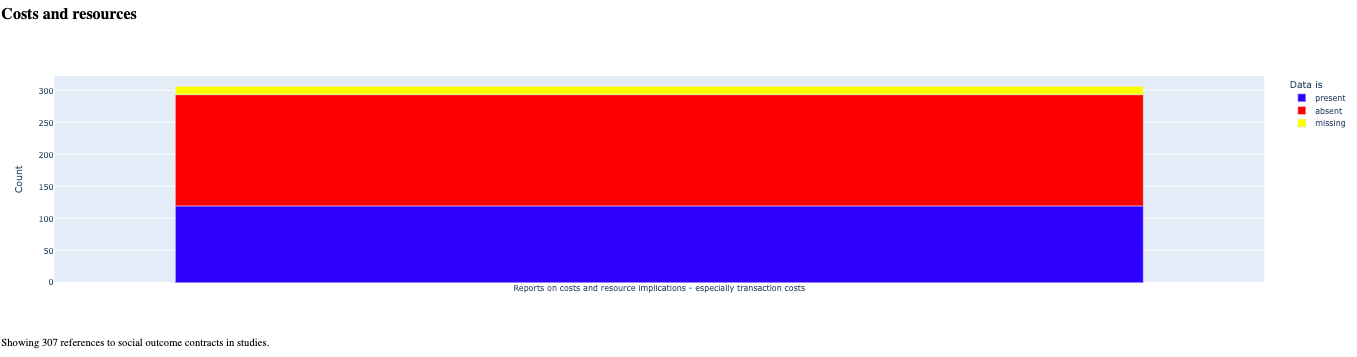 43
[Speaker Notes: The different categories]
Ecosystem/System Strengthening  Effects
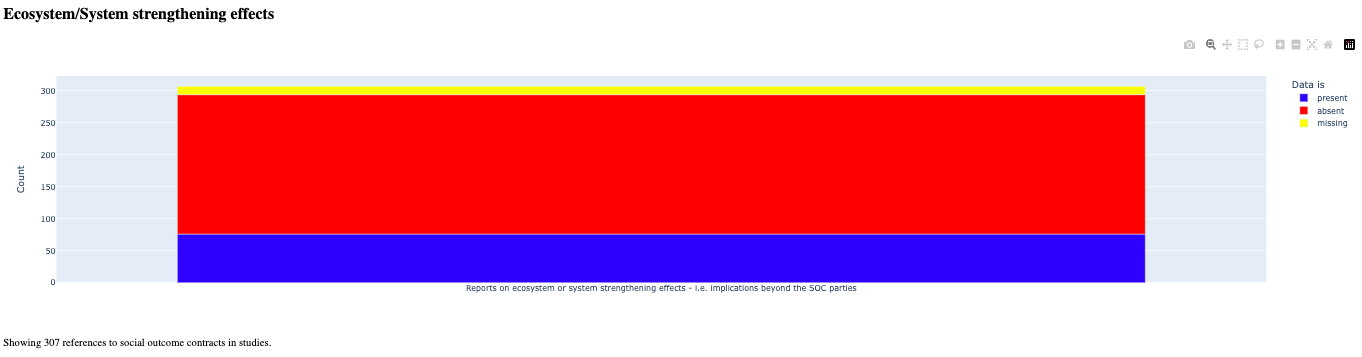 44
[Speaker Notes: The different categories]
Scalability and Sustainability of SOC
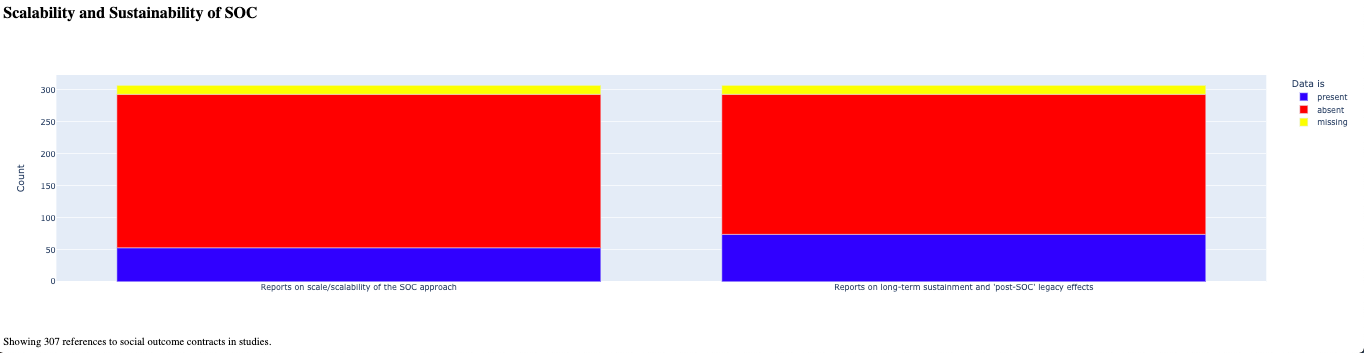 45
[Speaker Notes: The different categories]
Insights – A Practitioner’s Perspective
There is a higher percentage of absent (missing data) for the four themes selected to be analysed
Data visualisation of systematic review data allows the insights accessible for practitioners when they are busy
Also, the visualisation allows them to make a good quantitative case for OBCs
These visualisations can be a useful tool for different sectors beyond education
46
[Speaker Notes: Also, a bit on the next steps here ]
THANK YOU
HAPPY TO HEAR YOUR QUESTIONS AND FEEDBACK
47
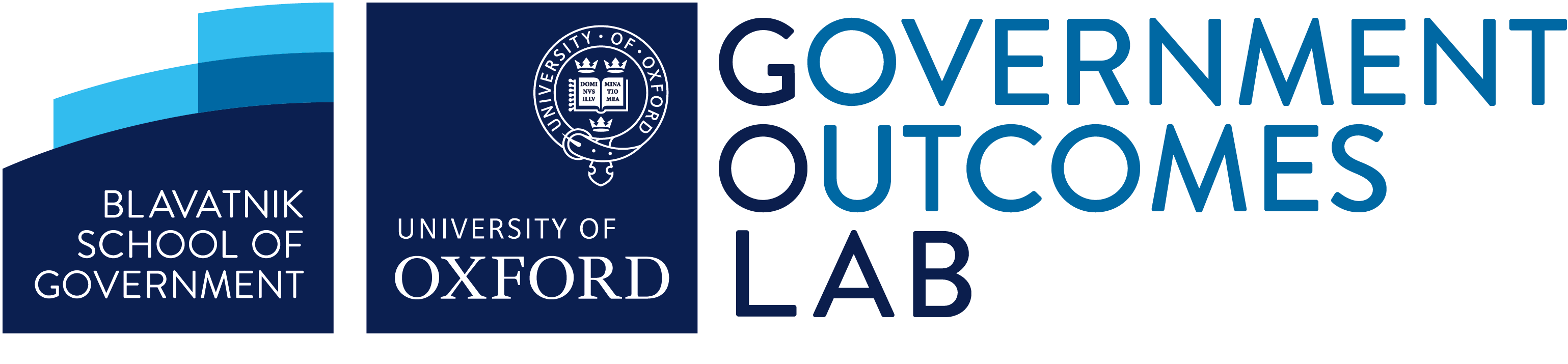 Hack and Learn – Challenge #27
Making structuring of impact bonds – simple, easy and quick!
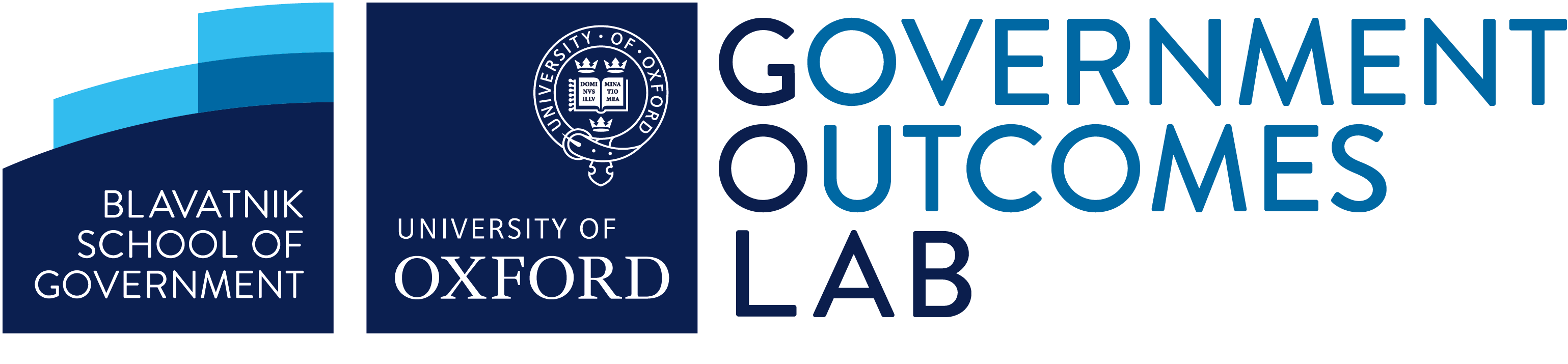 anurag@impact-verse.com
ishani@impact-verse.com
About impactverse & goal
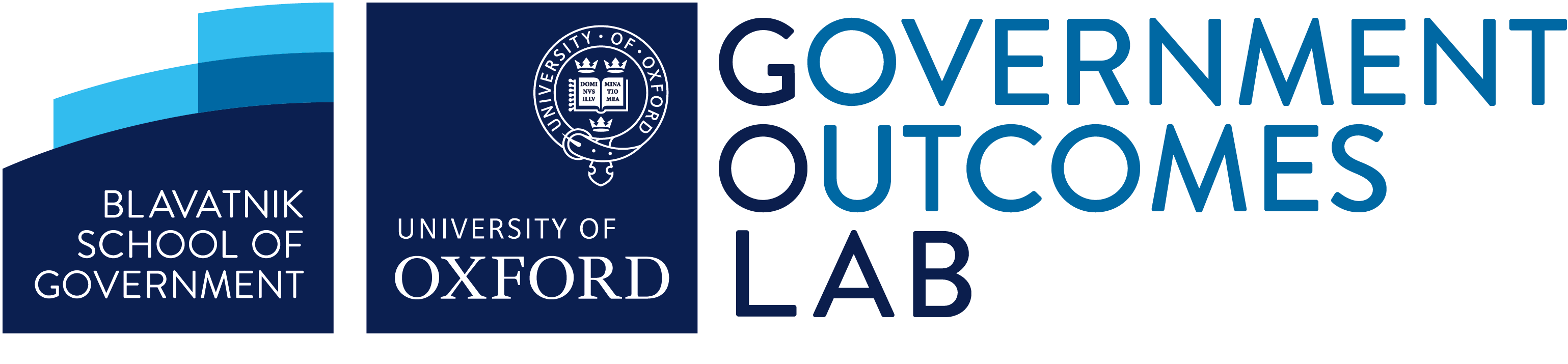 Impactverse is a social enterprise working on capability building of small non-profits in India

Many small non-profits do not have access to commercial capital, but they are creating meaningful local outcomes that make them eligible for outcome-based contracts

But outcome-based contracts like impact bonds are expensive, time consuming and complex to structure

Challenge goal: To make impact bond structuring easy & simple for commissioners; by creating simple step-by-step workflow
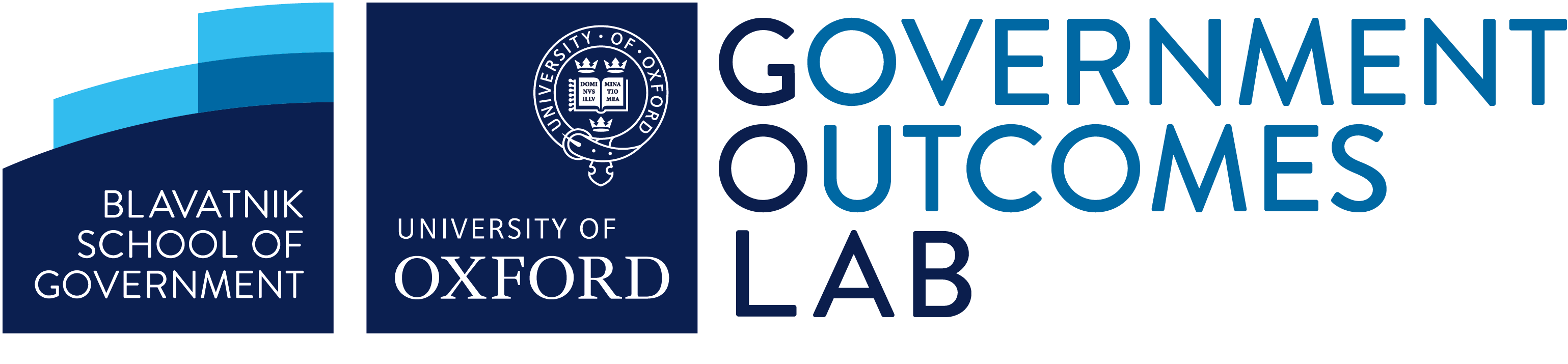 anurag@impact-verse.com
ishani@impact-verse.com
Path taken
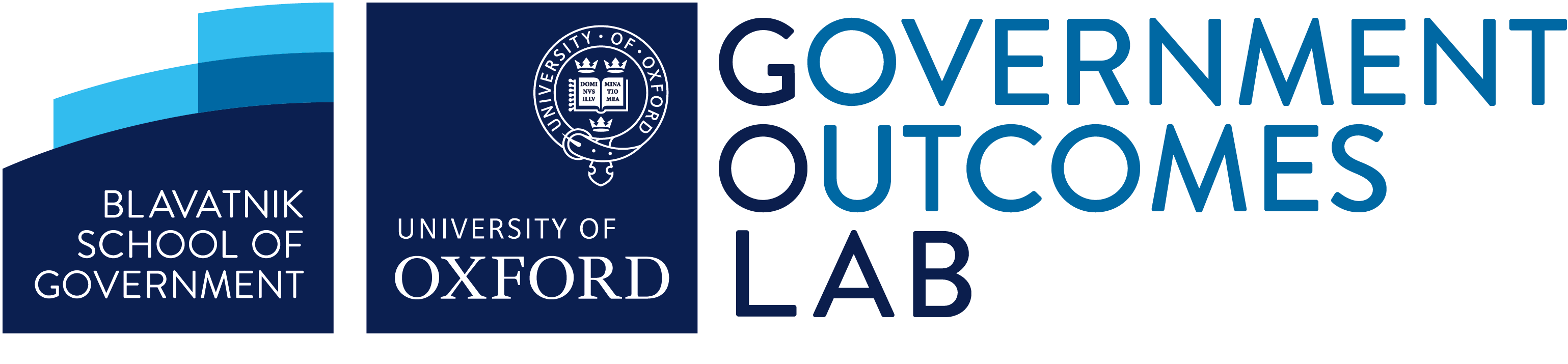 ✅ Step 1: Study of Impact Bond Lifecycle stages & other resources


✅ Step 2: 6 sub-groups created basic templates and data 				requirement for each stage


✅ Step 3: Creating a simple workflow to structure impact bonds
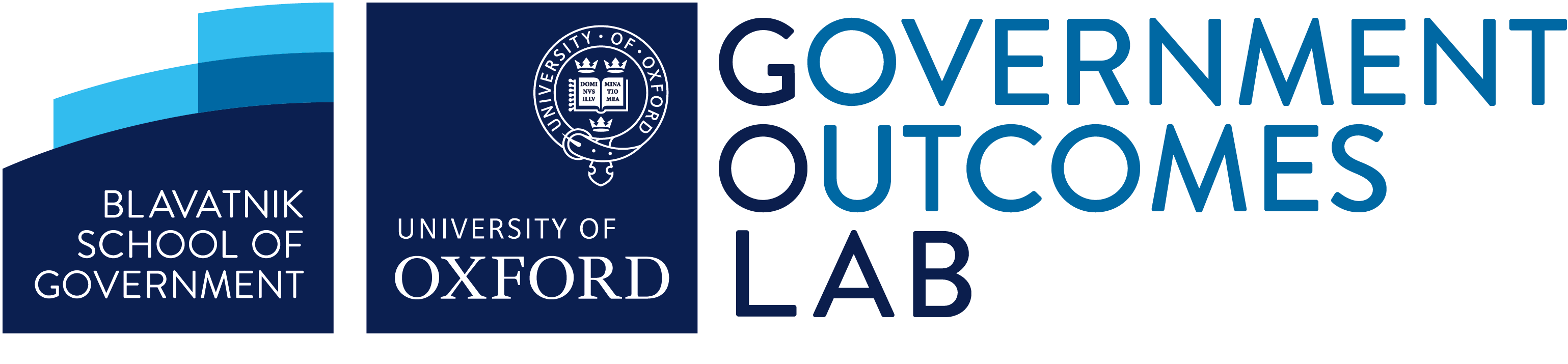 anurag@impact-verse.com
ishani@impact-verse.com
Final outcome – basic design workflow
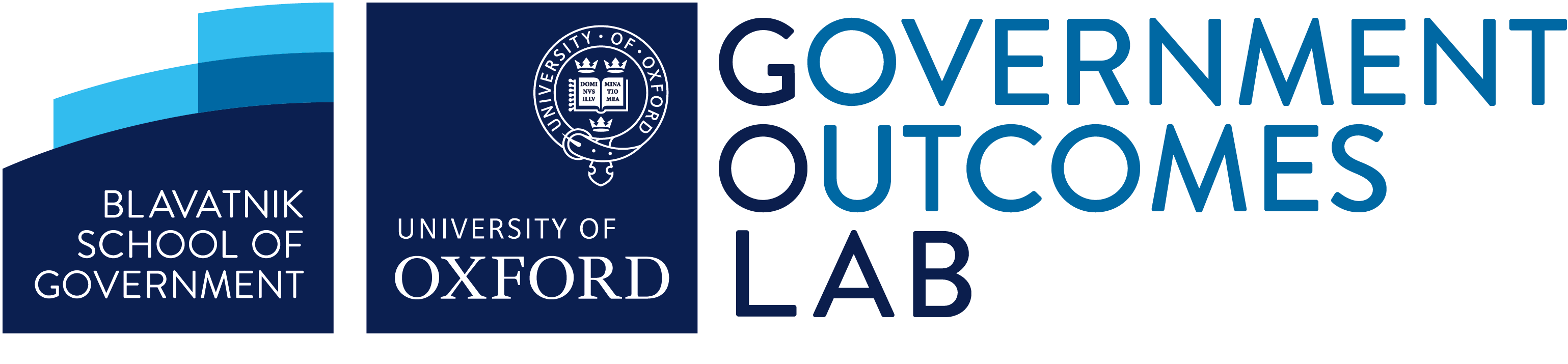 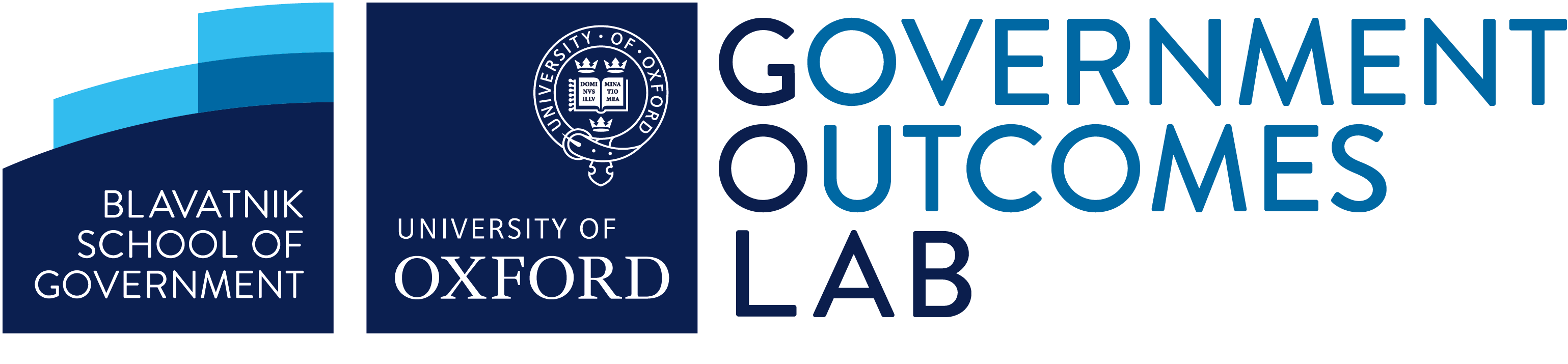 anurag@impact-verse.com
ishani@impact-verse.com
Way forward!
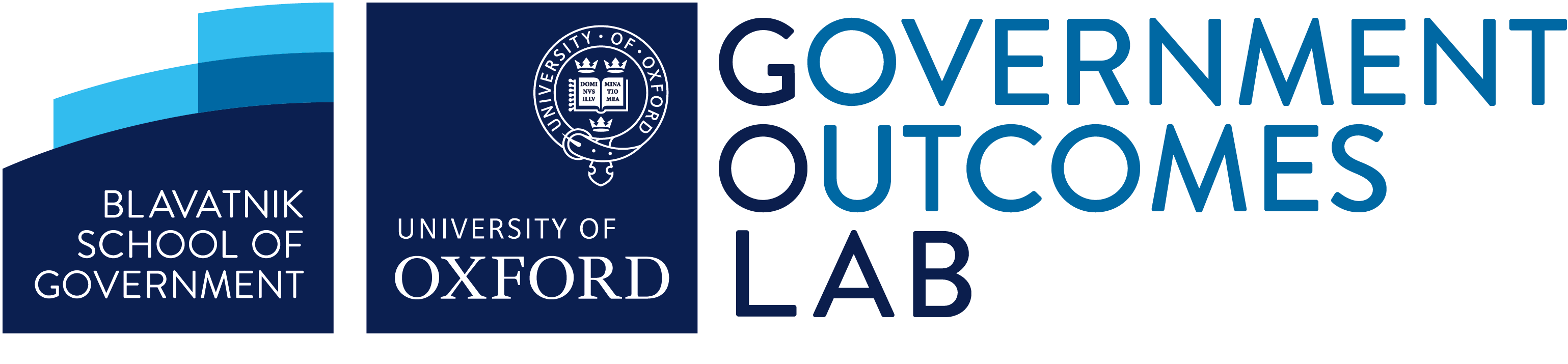 What’s next:
Showcase the platform to key stakeholders and take feedback
Develop sub-module templates and standards
Use the platform to structure and deploy a pilot impact bond based in India 

We welcome you to impact-verse.com

Do register on the platform for invitation to access the platform, to get updates and to part of the impact revolution.

We will need your support, feedback and contribution on our journey
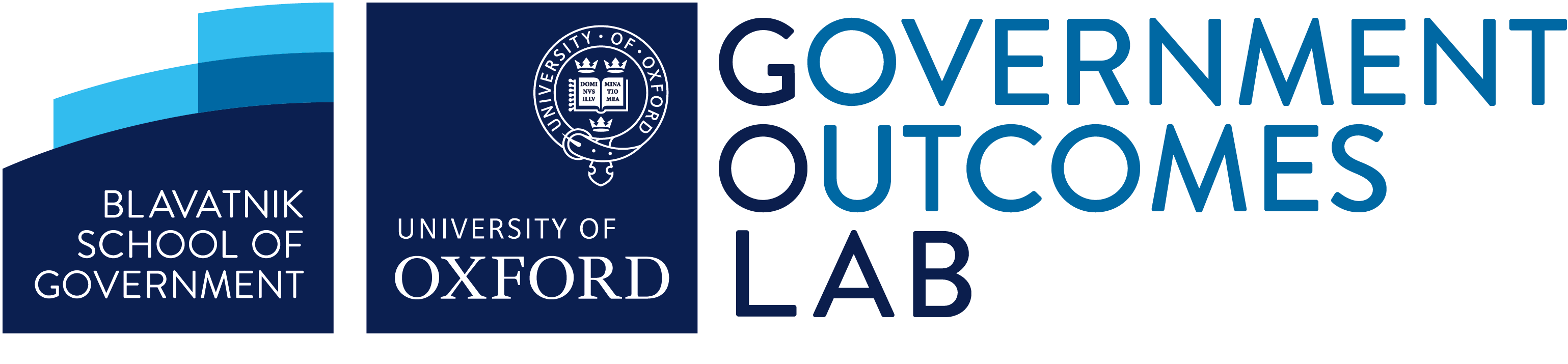 anurag@impact-verse.com
ishani@impact-verse.com
Challenge #27
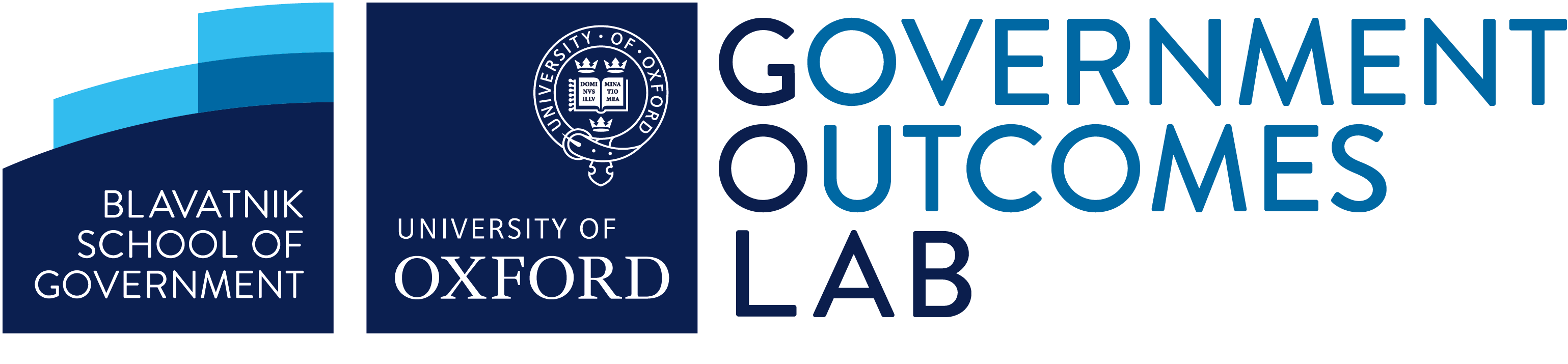 Team that made it happen!
Anurag Gangwar
Akash Rajesh Mistry
Aniket Shevade
Anshika Singh
Bhuvaneswari Ramaswamy
Ishani Goomer
Kewal Singh
Rakshitha Ram
Saleha Perween
Saswat Dash
Shreya Hasurkar
Vidyuth Francis

Special thanks to
Juliana Outes
Mara Airoldi
Team member contribution/templates are available 
on this link
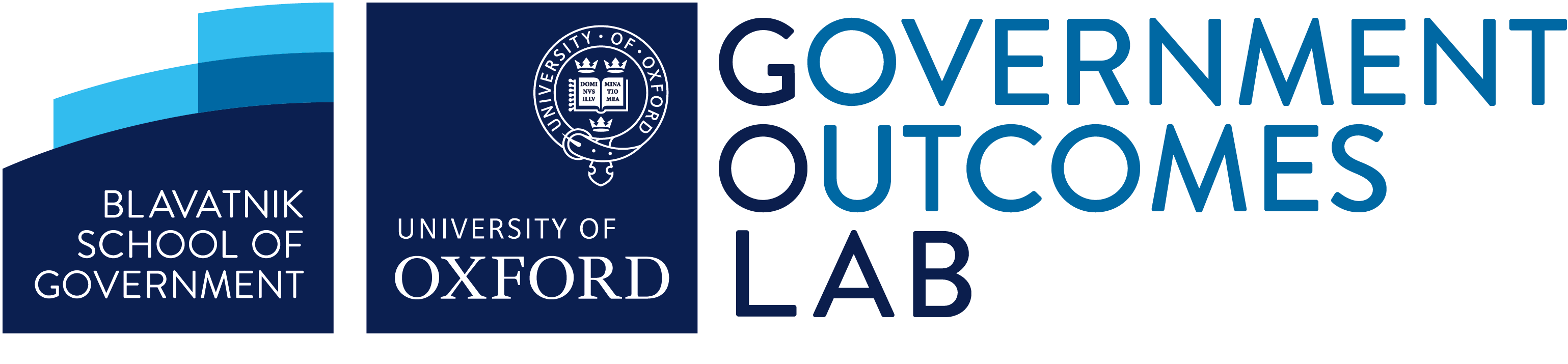 anurag@impact-verse.com
ishani@impact-verse.com
Next steps
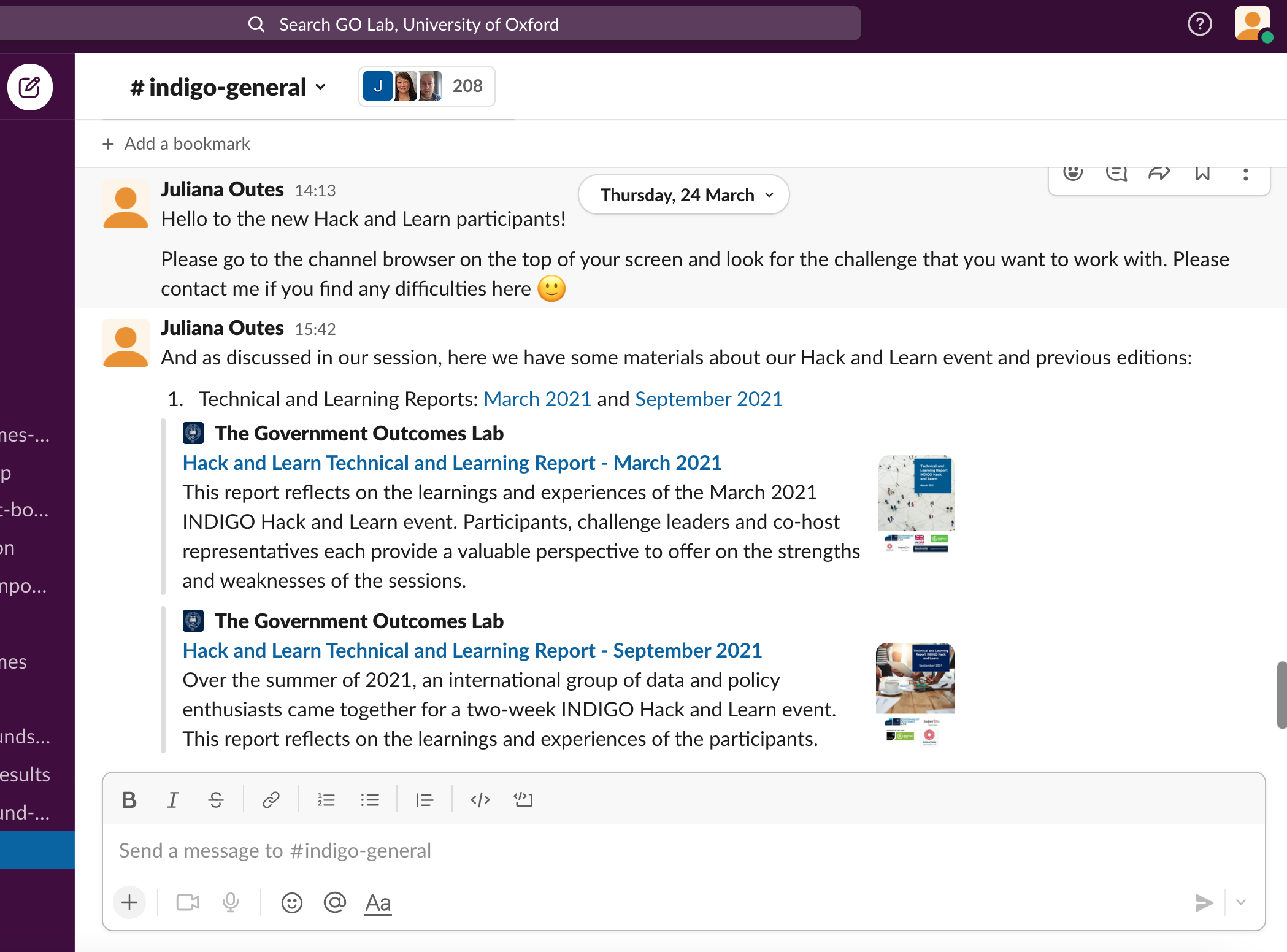 Our Slack channels will remain open for those who want to keep working and/or keep in touch with their team
Next steps
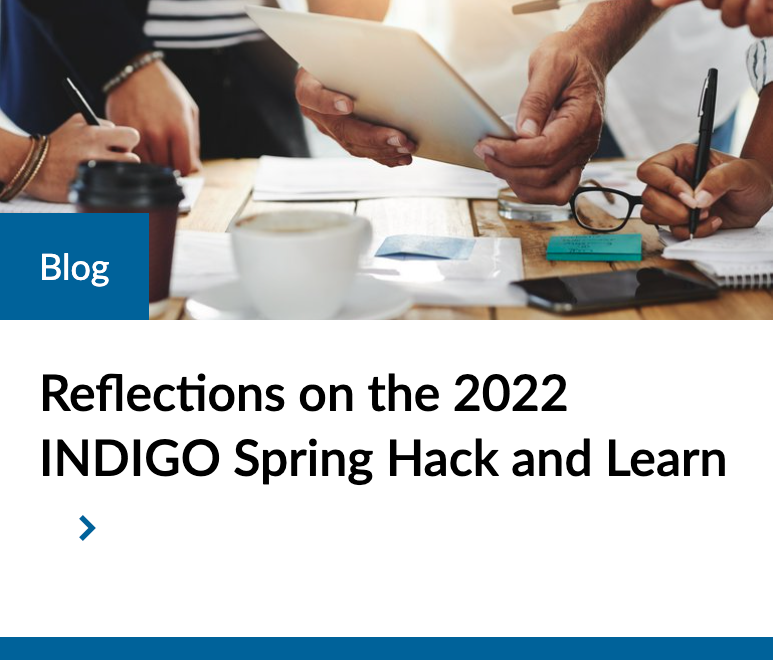 Let’s write a blog ->
Next steps
Come to our social event! (same link, bring something INDIGO)
Next INDIGO peer learning session: 17 Nov 2022
Thank you!